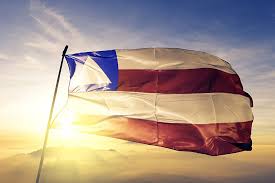 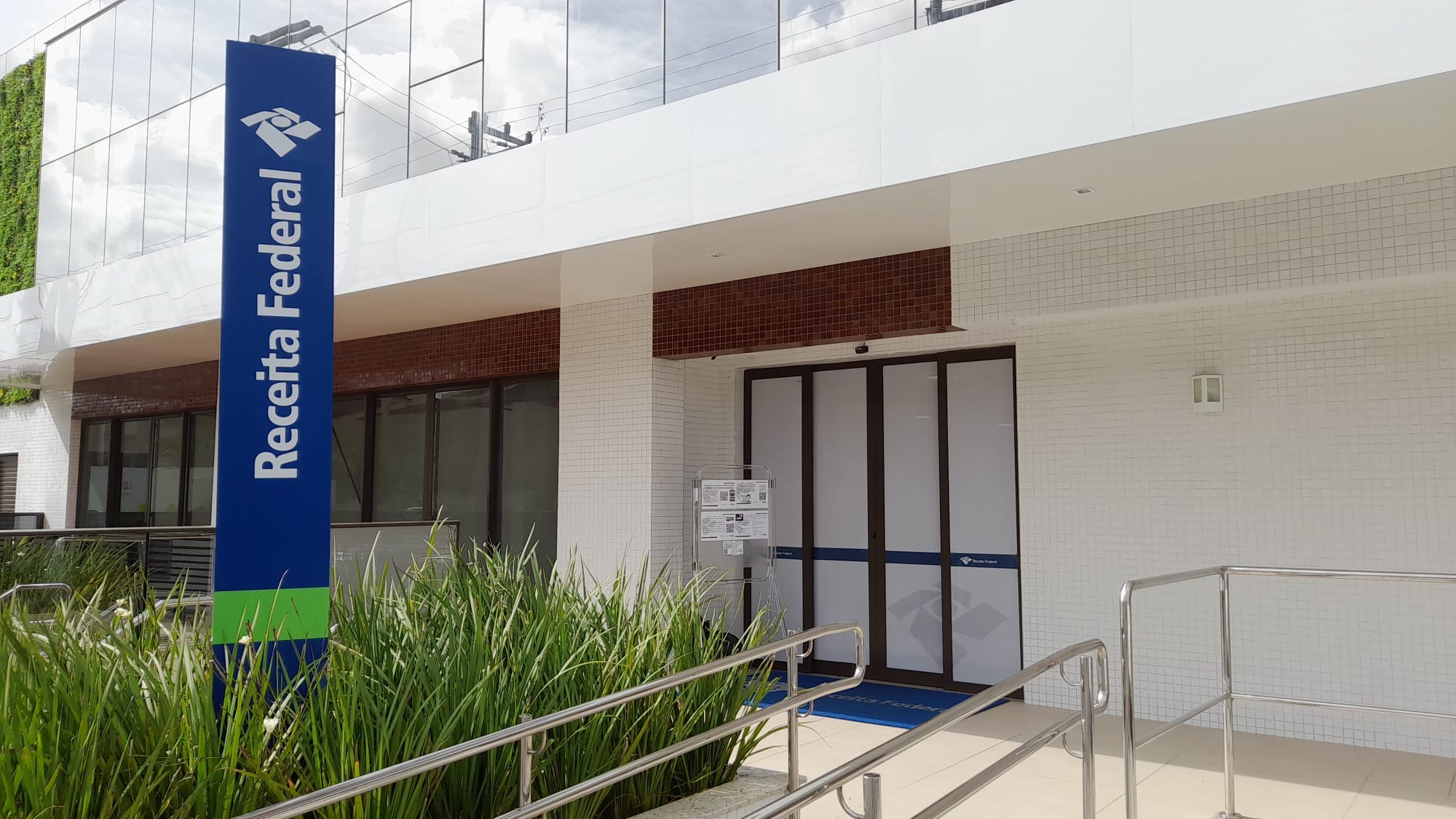 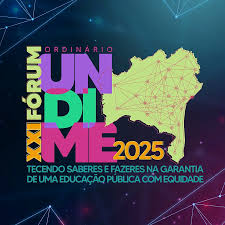 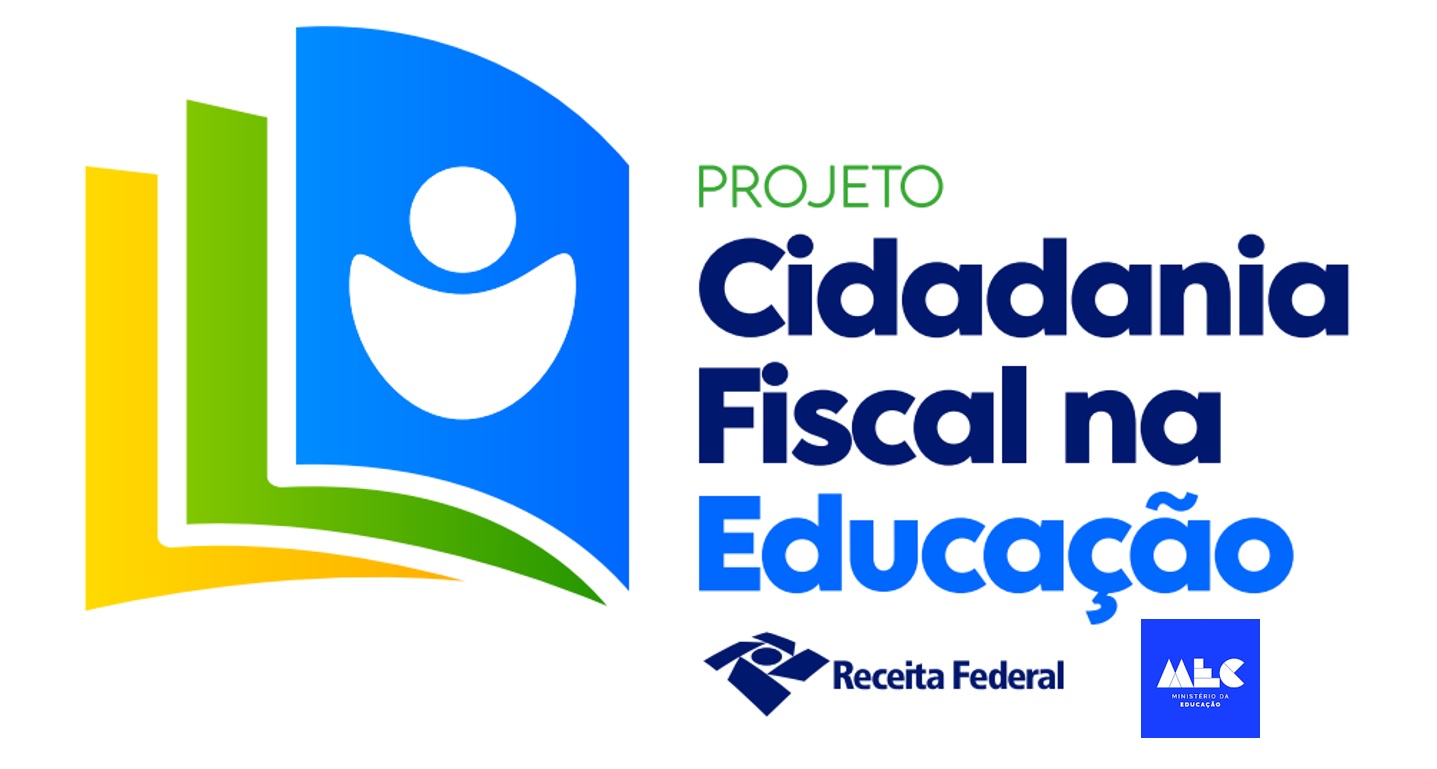 Cidadania Fiscal RFB 
Na extensão e No currículo escolar!
[Speaker Notes: Apresentação do projeto estratégico do gabinete da RFB “ Cidadania Fiscal na Extensão Universitária e no Currículo Escolar.]
Tributos, Estado e serviços coletivos
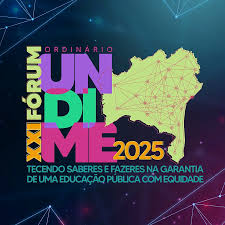 [Speaker Notes: Destaque formação do Estado: Para iniciar gostaria de pararmos para fazer um reflexão.  Nós humanos decidimos viver em sociedade ou escolhemos viver em uma ilha deserta? Aliás, mesmo que escolhêssemos não sabemos se seria fácil, tranquilo, encontrar essa ilha deserta. A partir dessa escolha temos de organizar os interesses coletivos e o Estado é criado. E surgem as demandas coletivas como segurança, estradas, saúde, educação, mas para que essas demandas sejam viabilizadas é necessário haver recursos. E os recursos vem de onde? Dos tributos E como como devem  aplicados esses recursos? Acreditamos que de acordo com as necessidades da sociedade, não é?  E é a sociedade que elege quem vai escolher como aplicar esses recursos. E nós sociedade somos preparados desde a infância para seguirmos esse fluxo? Tomamos conhecimento desde que começamos a estudar a forma como o estado é gerido? Somos preparados para isso? Nem todos não é?]
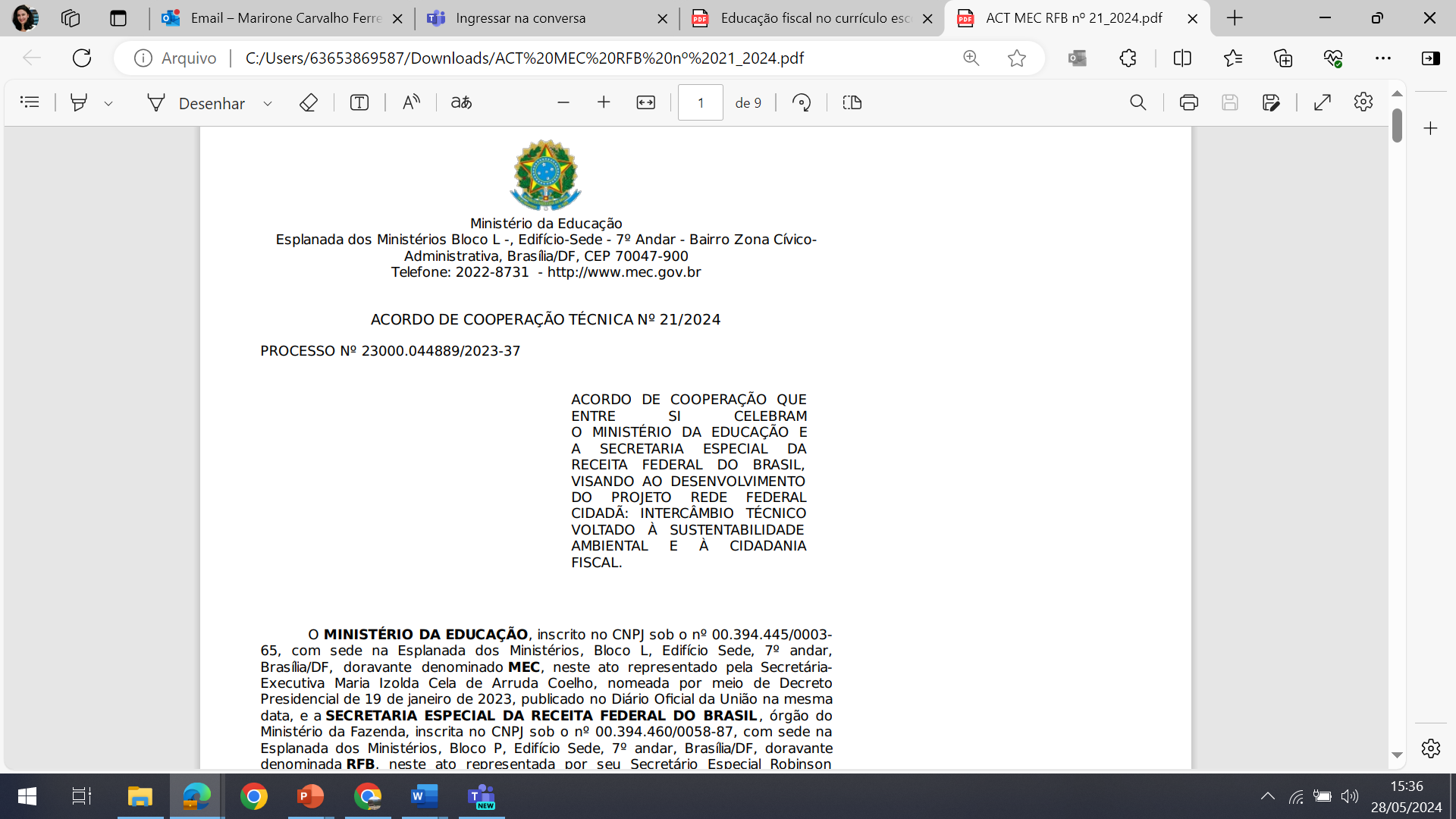 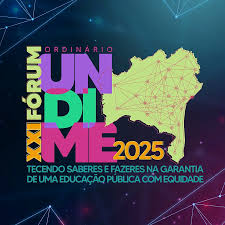 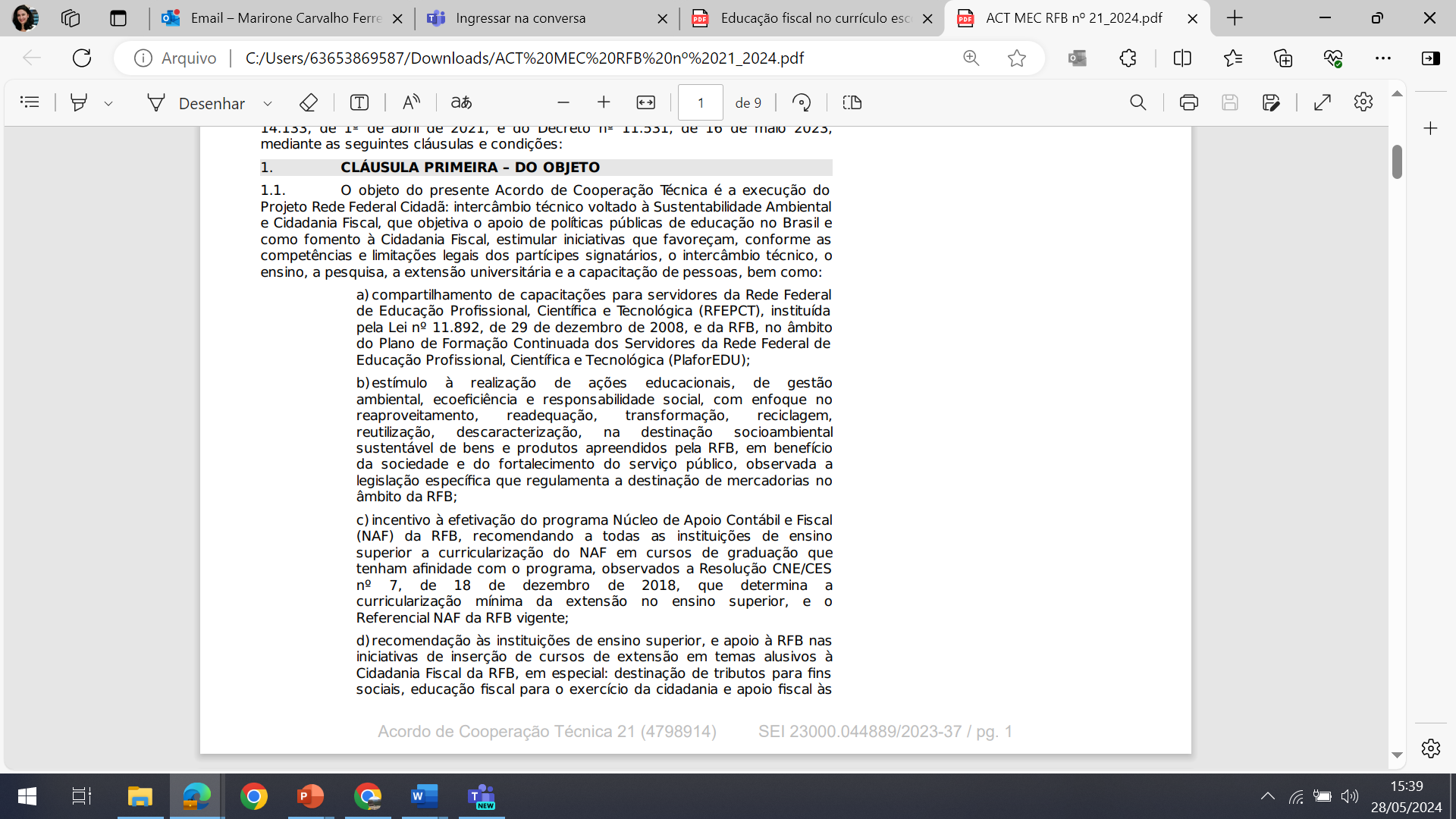 (...)
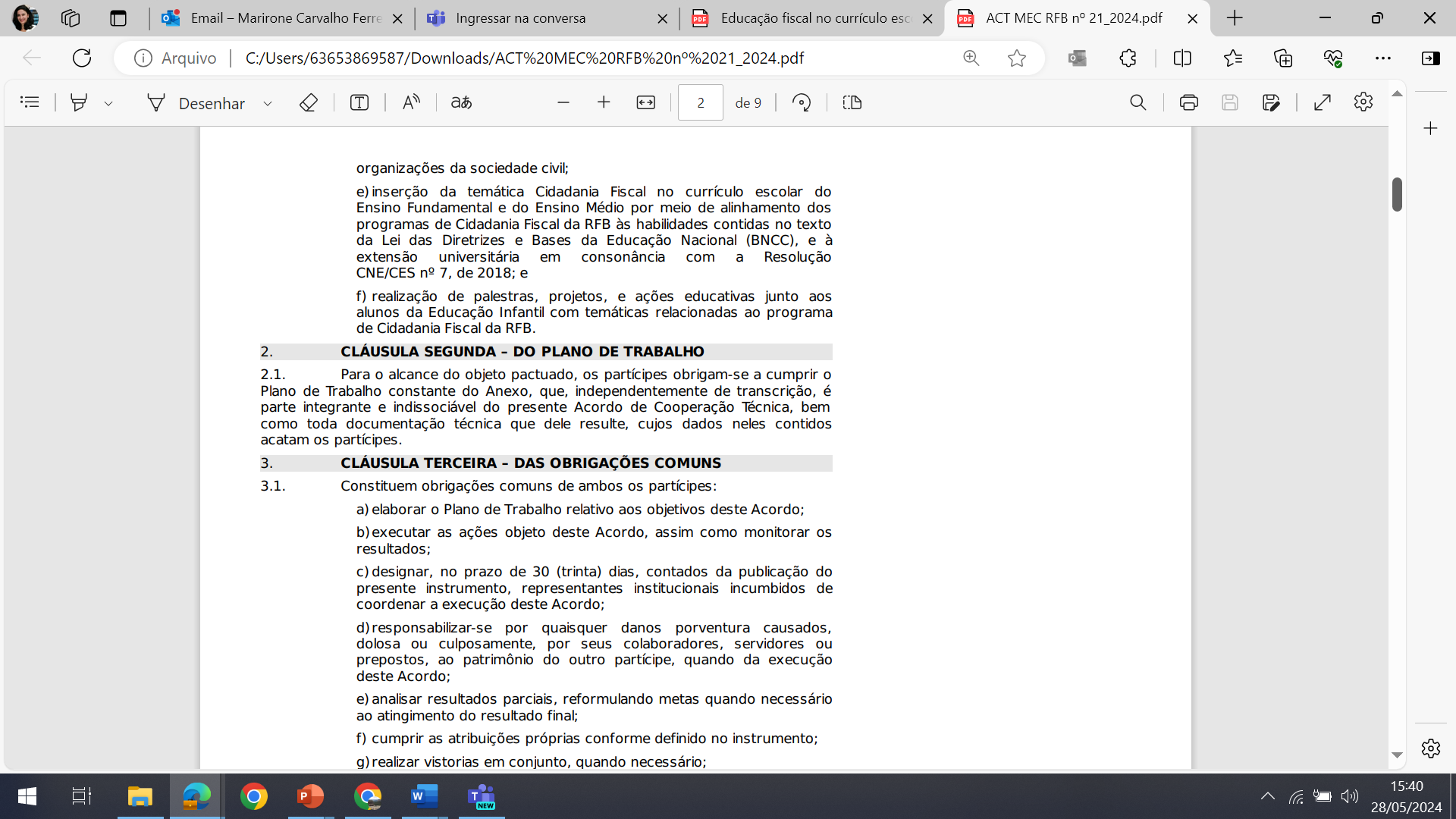 [Speaker Notes: Link entre o programa e o tema da palestra: E é a partir dessa última iniciativa que citamos que vamos falar da parceria que realizamos com o Ministério da Educação com a assinatura do Acordo de Cooperação Técnica nº 21/2024, que foi publicado no DOU em abril e que destacamos]
Avanços normativos à educação fiscal na educação básica
Art. 11. Na estruturação de suas propostas curriculares, os sistemas de ensino deverão assegurar (...) e garantir que sejam observadas: (…) 

IV - a presença e mobilização dos temas contemporâneos transversais estabelecidos na BNCC. (...) 

b) Economia, considerando as dimensões relativas (...) à educação fiscal
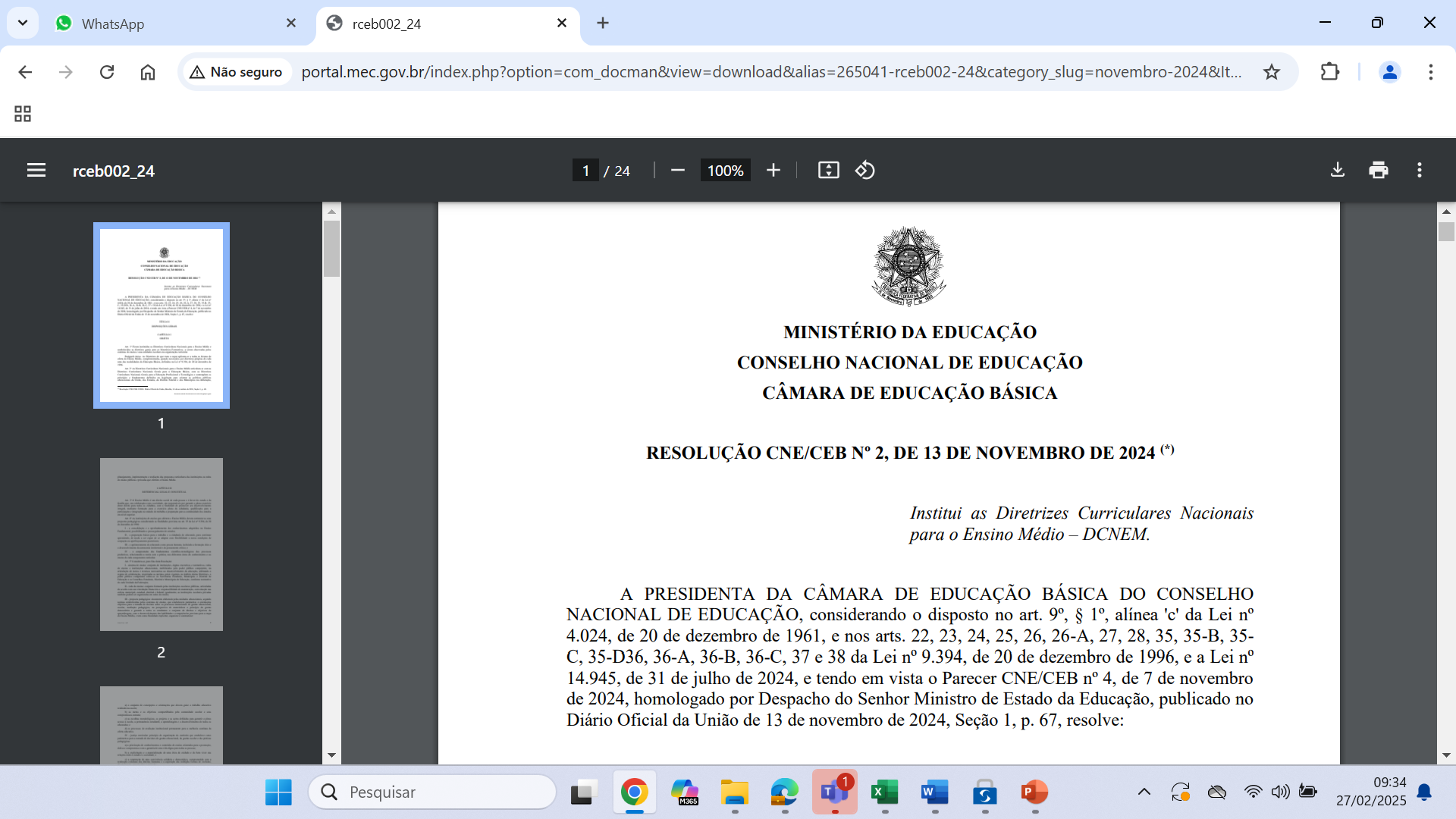 4
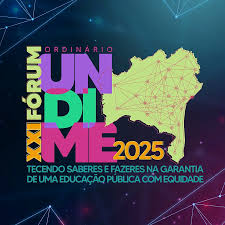 [Speaker Notes: A assinatura do ACT com o MEC e a publicação da Resolução CNE/CEB nª2]
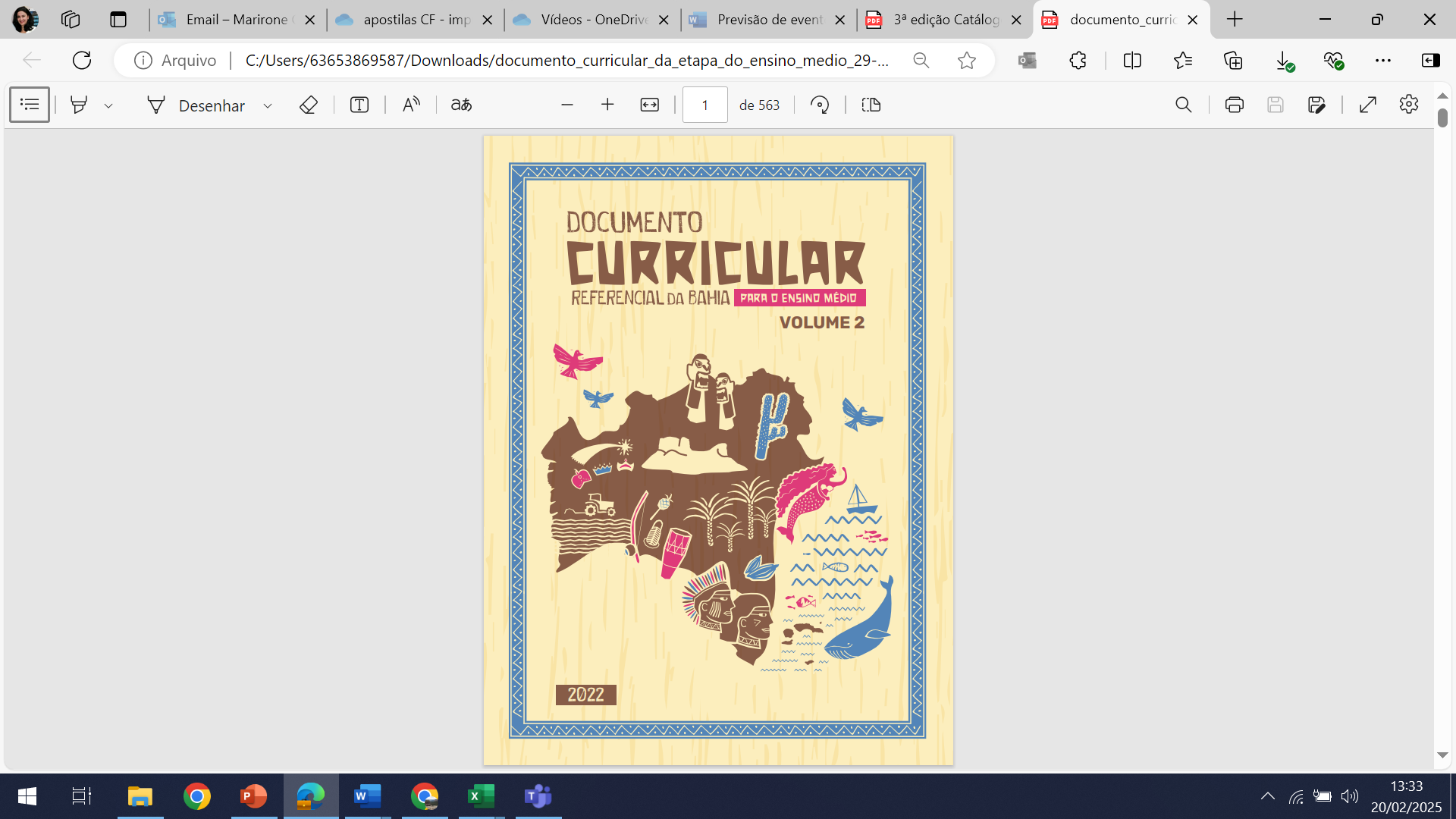 Ensino Médio – Escolas estaduais na BA
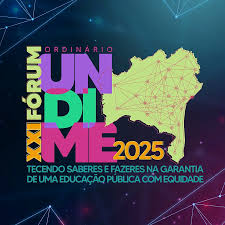 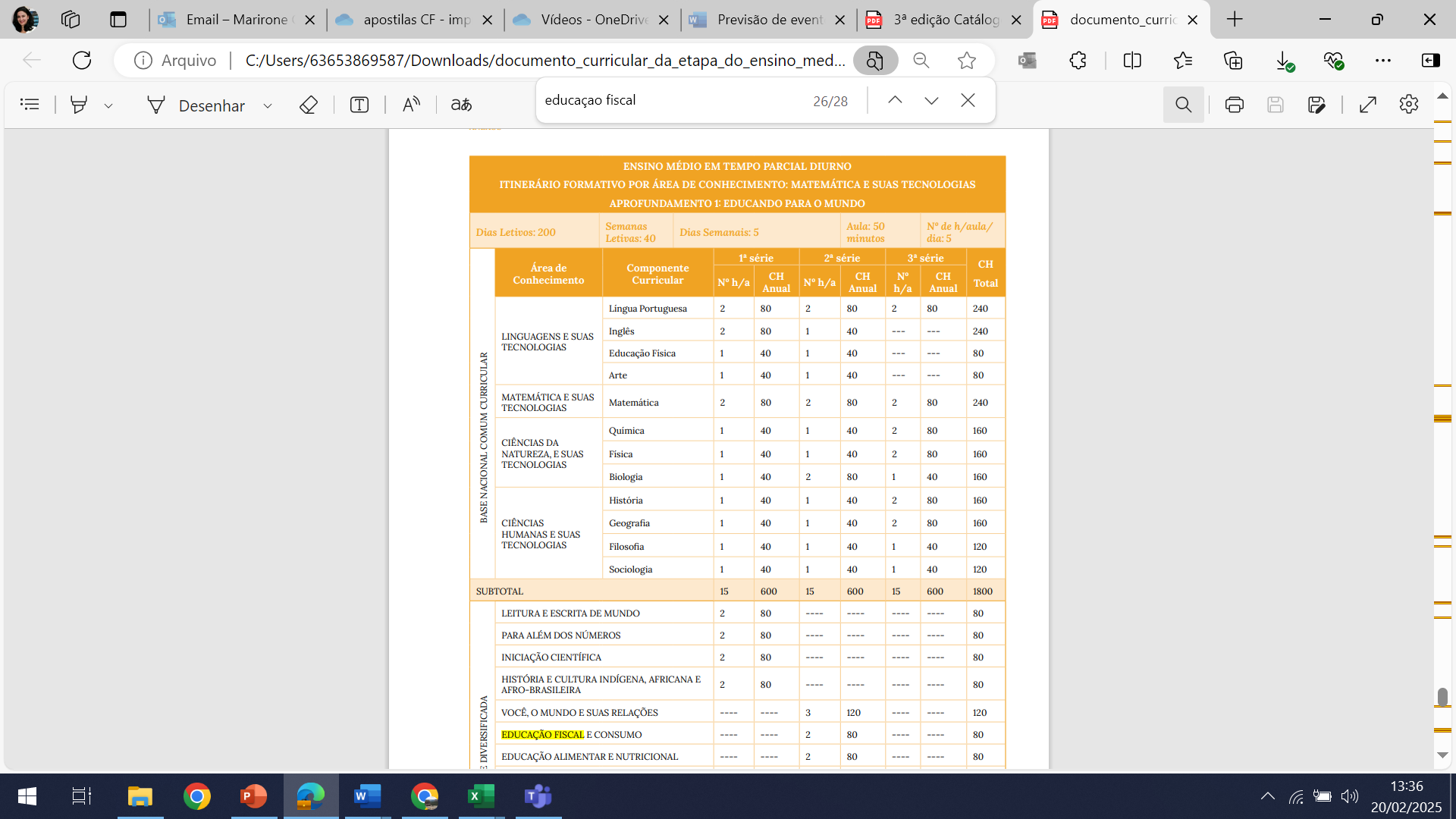 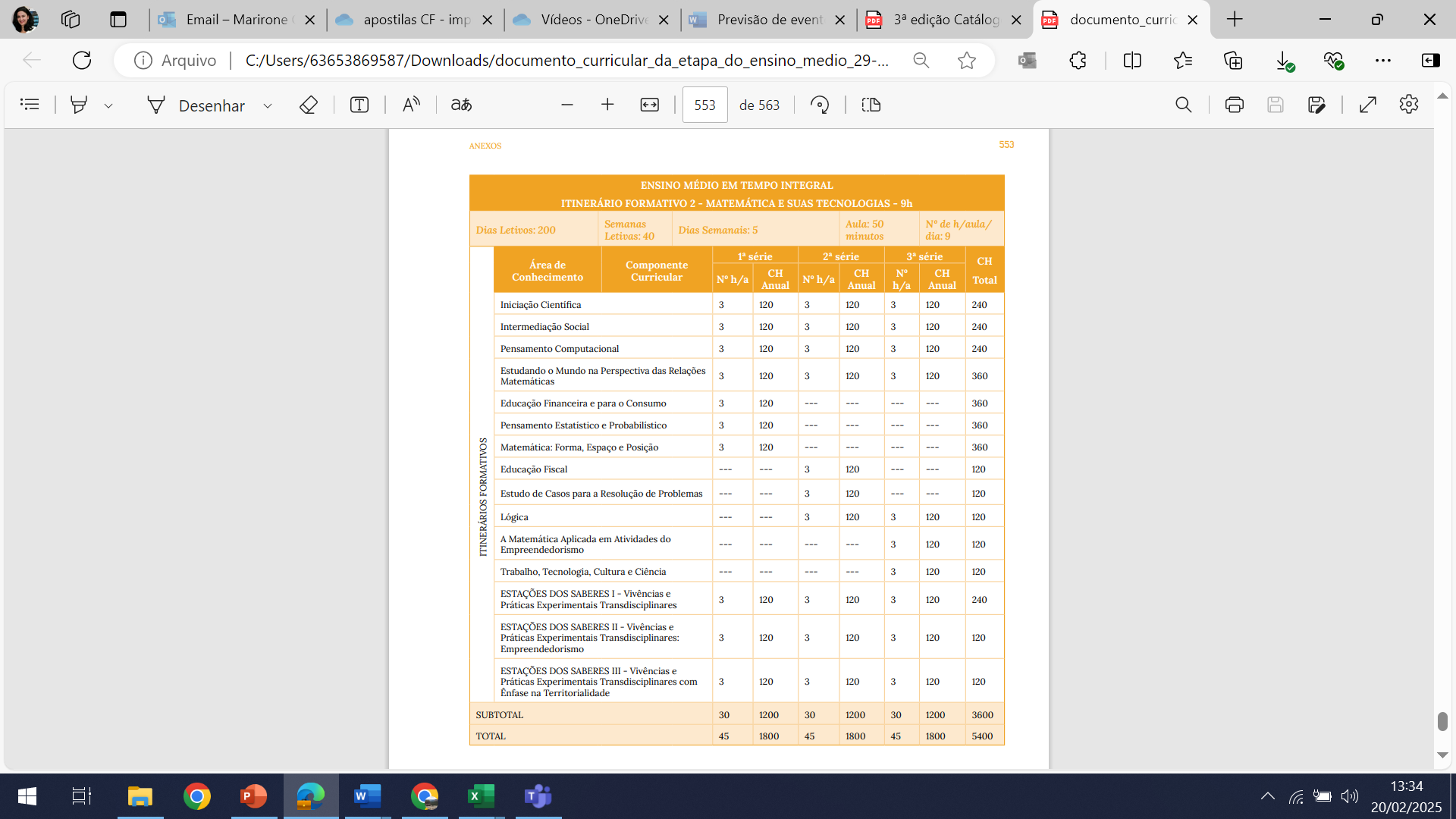 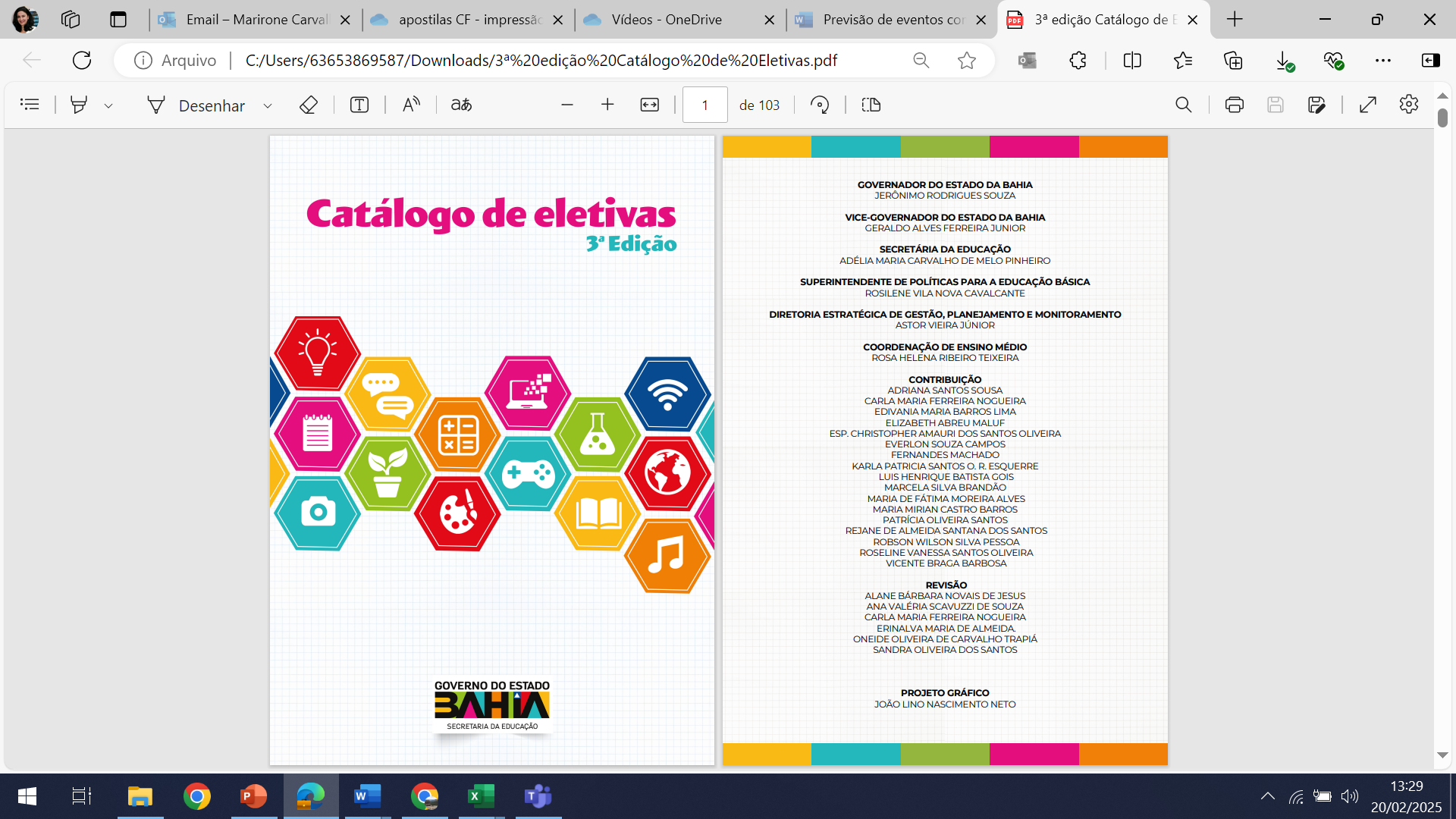 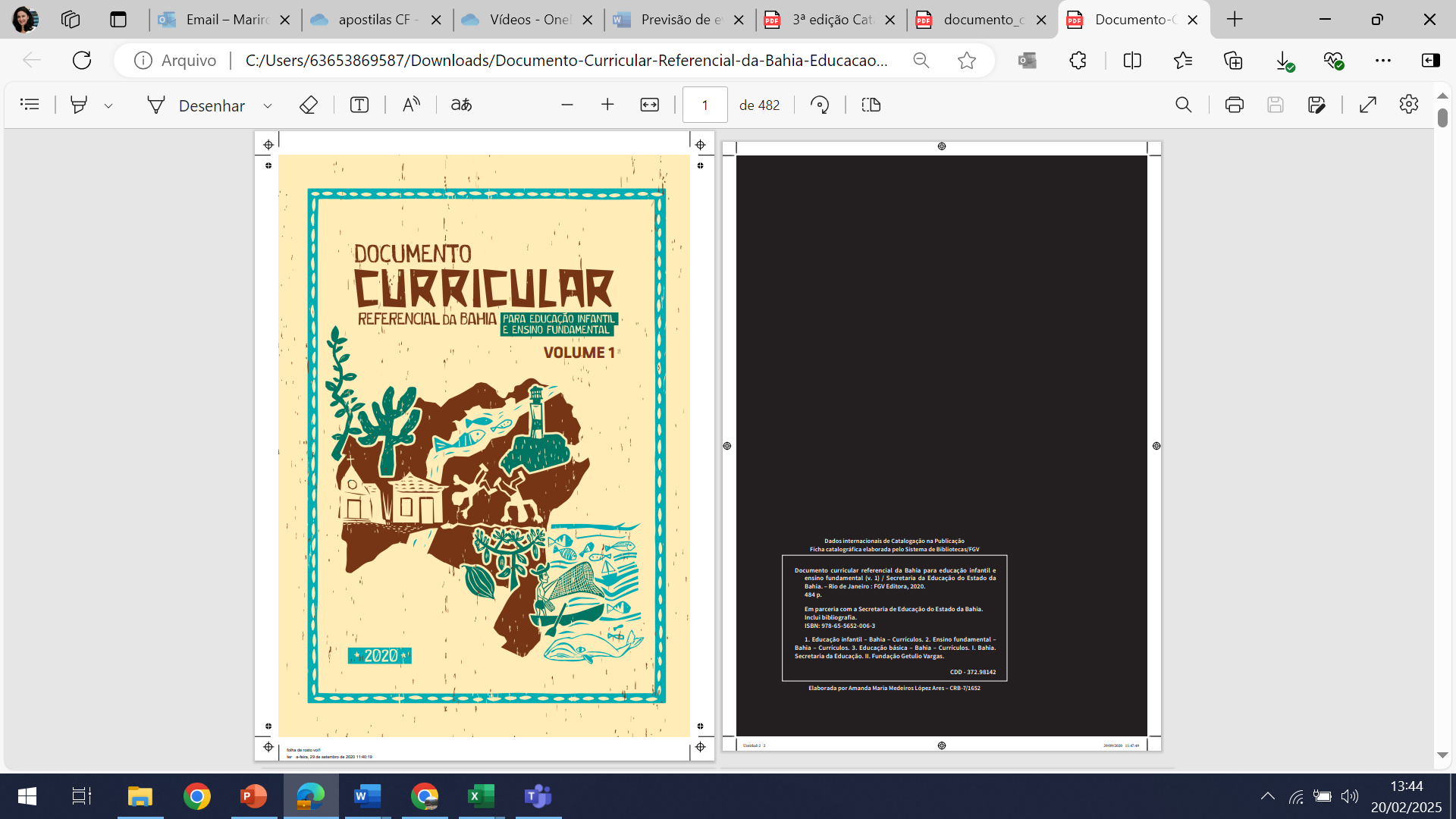 Ensino Fundamental–Escolas estaduais na BA
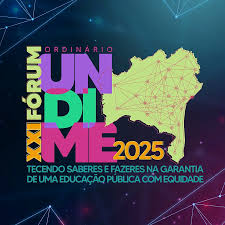 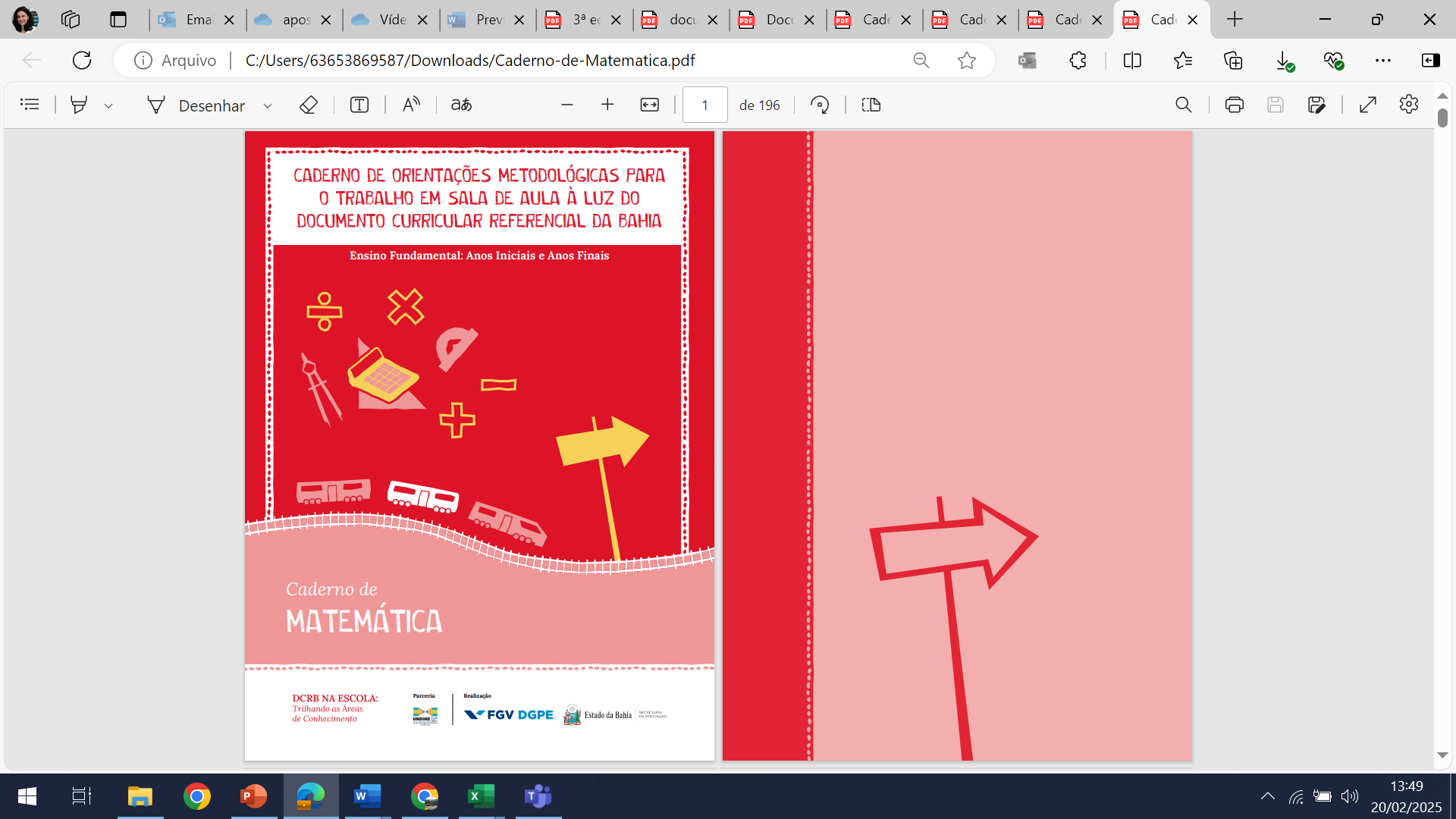 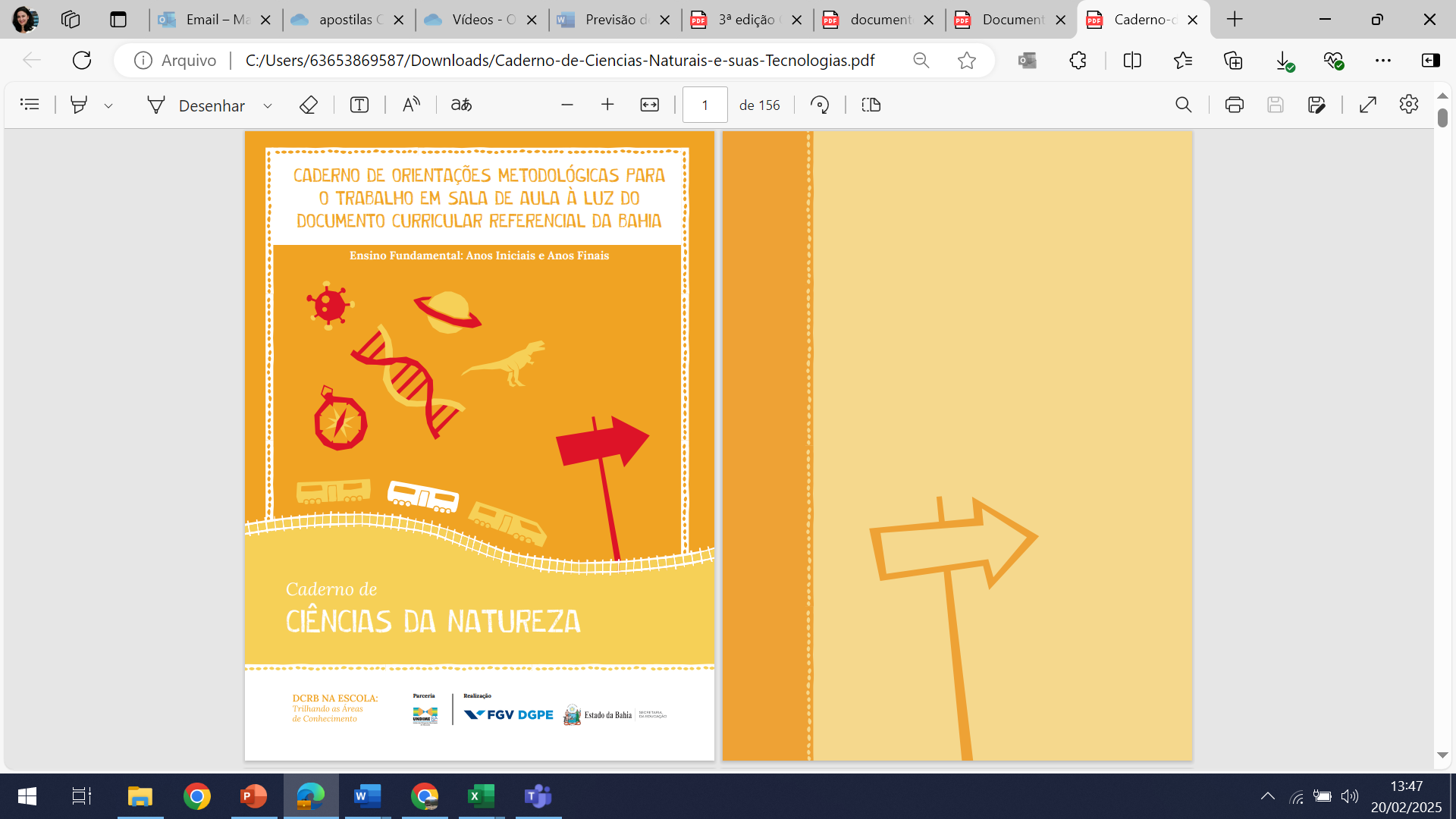 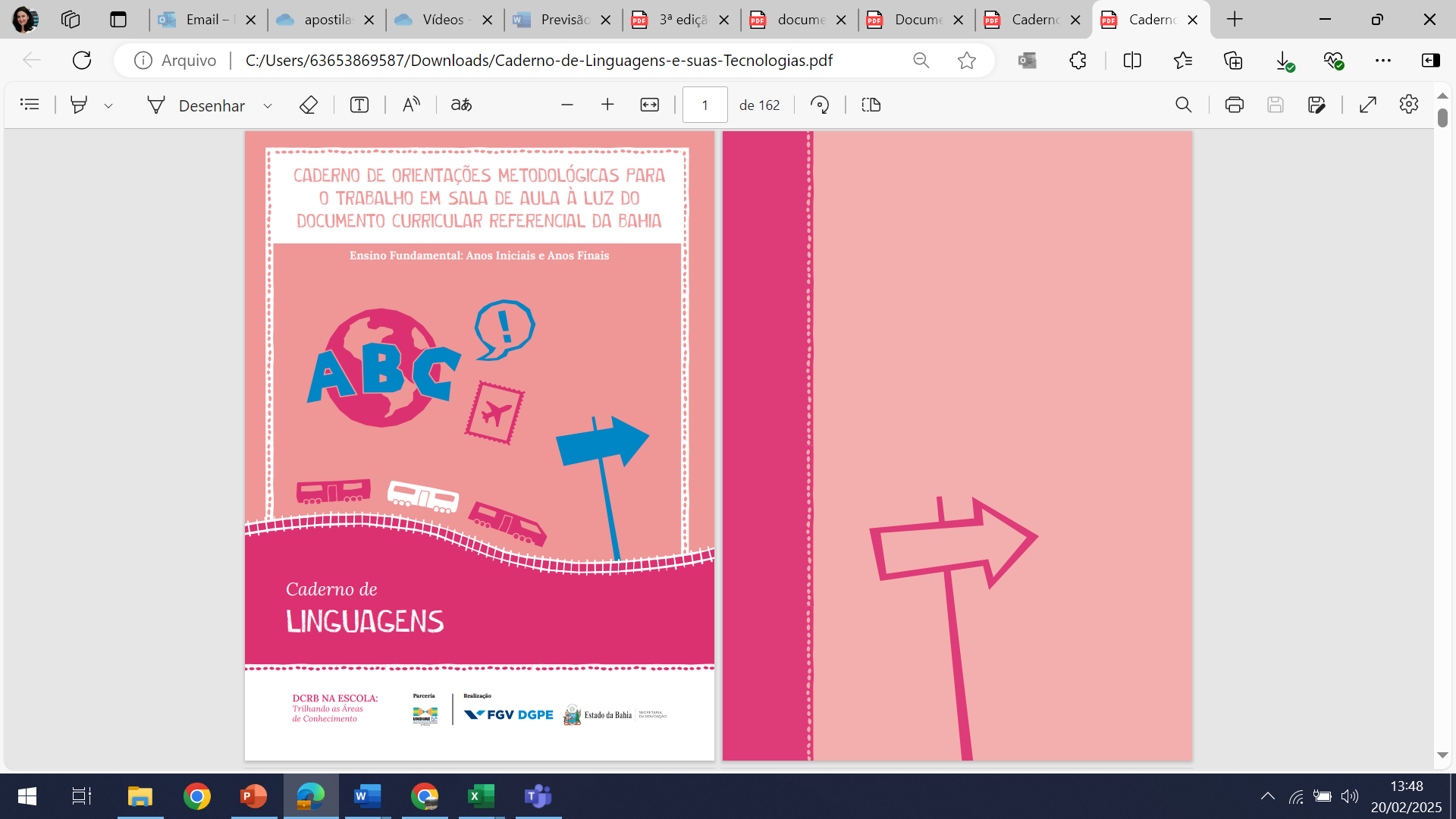 PROGRAMAS CF RFB
01
NAF
Parceria de ensino-aprendizagem prático que leva serviços gratuitos a MEI, OSC, pessoas físicas e pequenos proprietários rurais
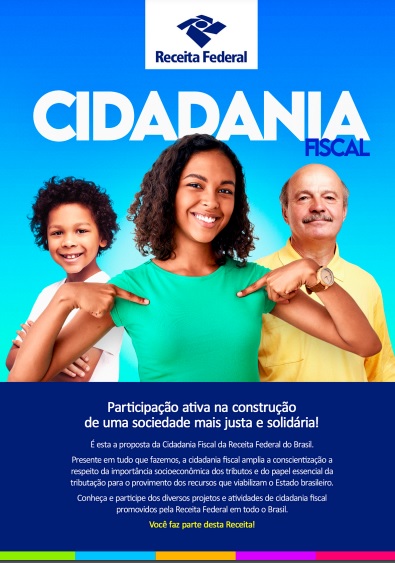 EU SOU CIDADÃO SOLIDÁRIO
Destinação Imposto de Renda: crianças, adolescentes, idosos, oncologia, esporte, PDC, cultura, audiovisual, reciclagem
02
CONSCIENTIZAÇÃO TRIBUTÁRIA
Visitas guiadas à Receita, cidadania fiscal nas escolas e na extensão universitária
03
RECEITA CIDADÃ
Transformar e doar mercadorias apreendidas. Cigarros, roupas, TV BOX, bebidas
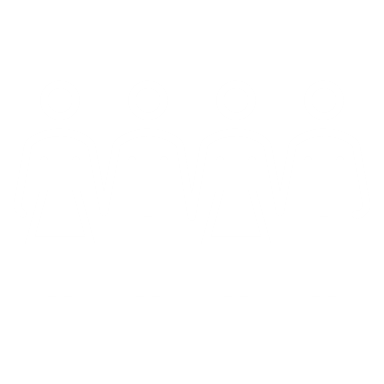 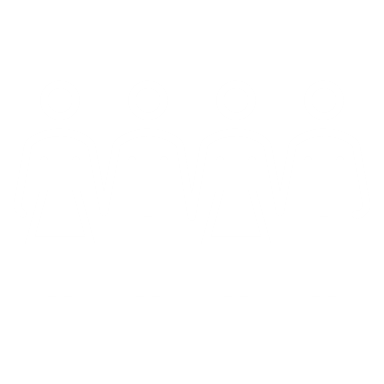 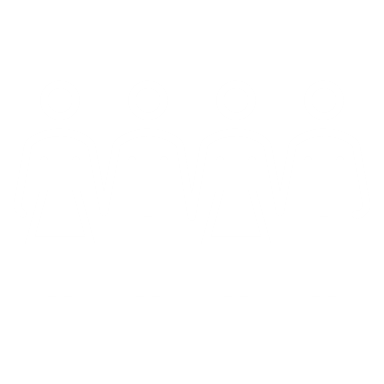 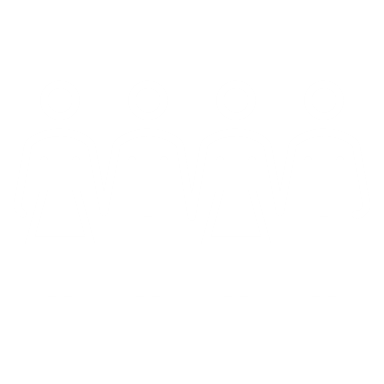 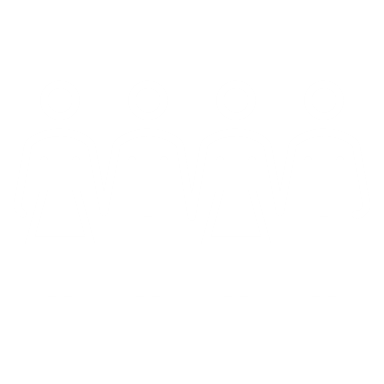 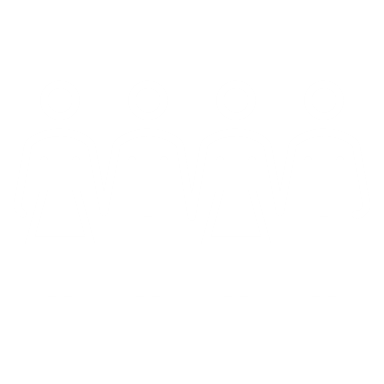 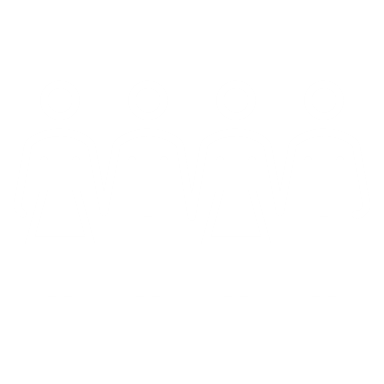 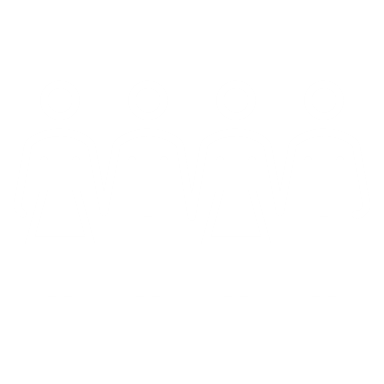 04
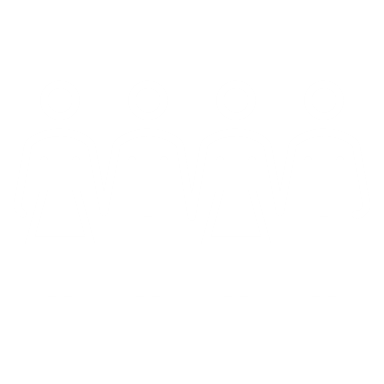 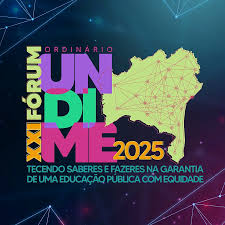 [Speaker Notes: Destaque Conceito de Cidadania Fiscal:  E é nessa parte que entra a proposta que a RFB traz hoje para os senhores. A Cidadania Fiscal da Receita Federal tem por objetivo levar a importância socioeconômica do tributo para a sociedade e a importância do órgão RFB como principal provedor de recursos para o Estado brasileiro. Destaque programa de Cidadania Fiscal: O nosso programa de Cidadania Fiscal possui várias iniciativas e todas elas visam levar benefícios para a sociedade. As principais iniciativas da CF hoje da Cidadania Fiscal são:
NAF 
Receita Cidadã 
Eu Sou Cidadão Solidário
Conscientização Tributária]
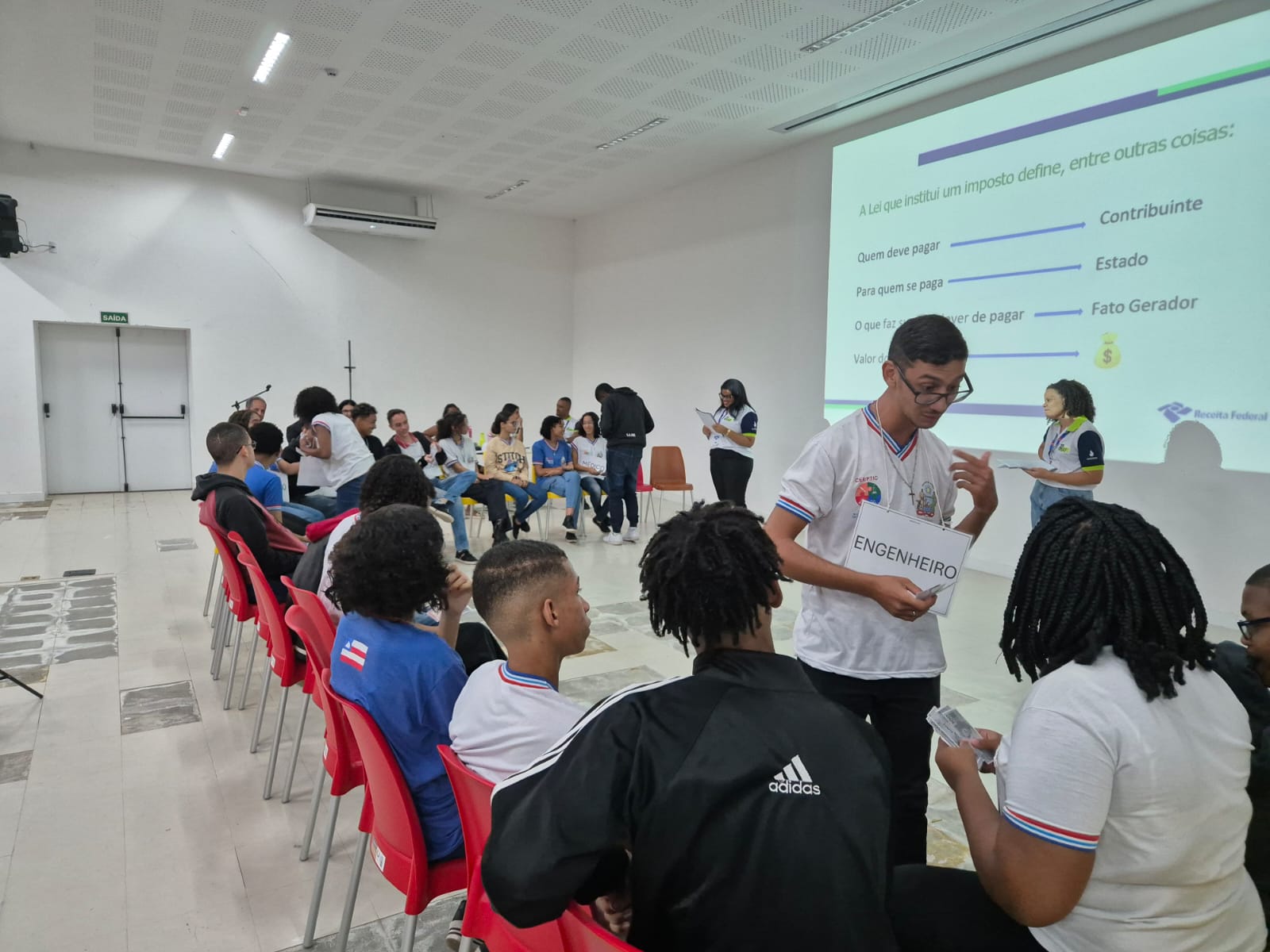 NAF. Receita, Universidades, Escolas e Outros parceiros
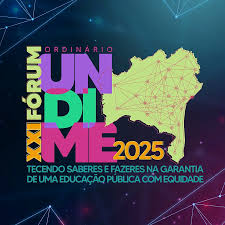 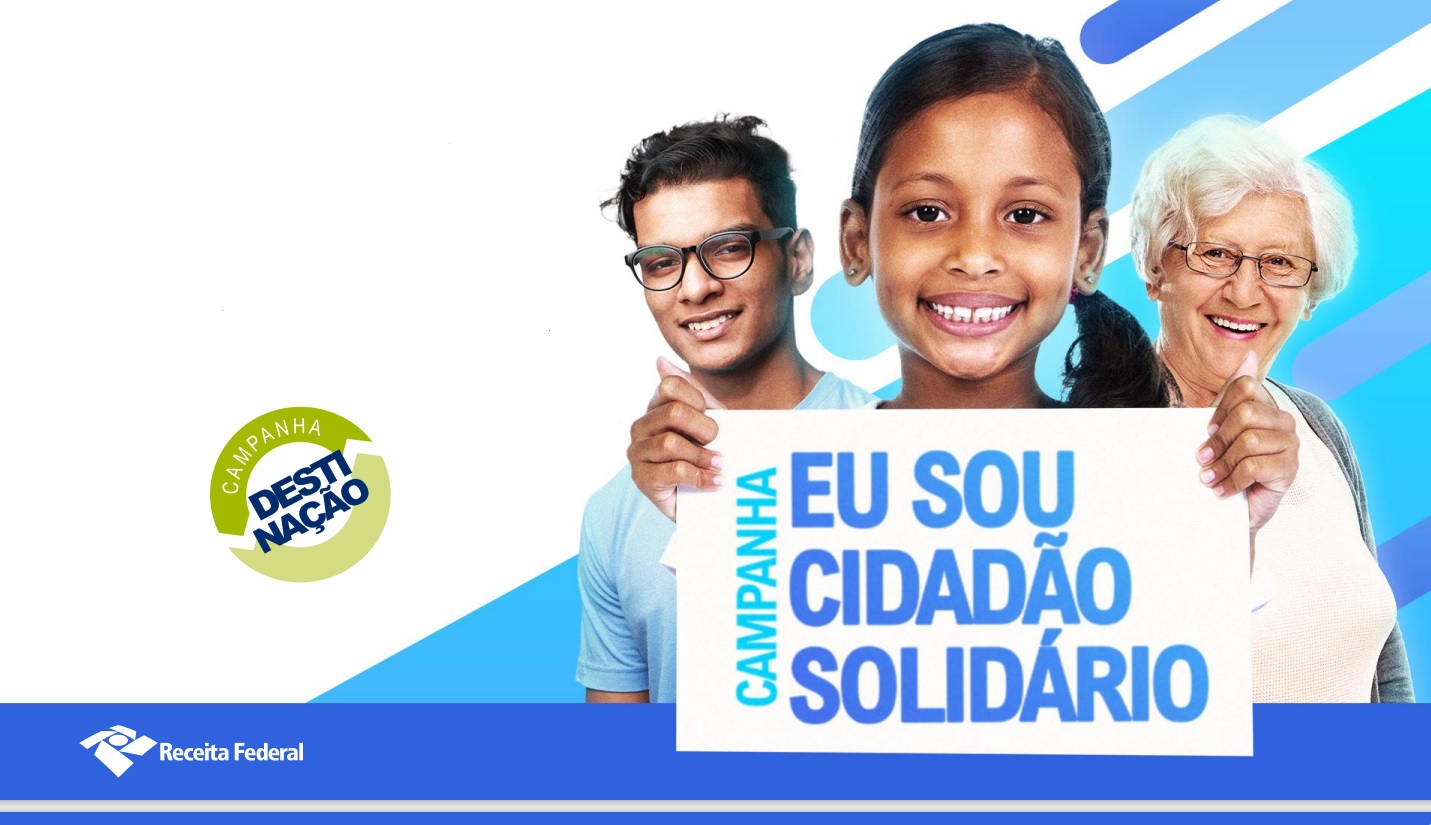 CF na Extensão. Destinação IR
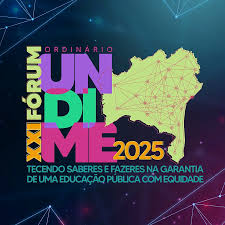 [Speaker Notes: Explicar o programa de destinação do IR]
Mercadorias apreendidas. Doar e Transformar para doar
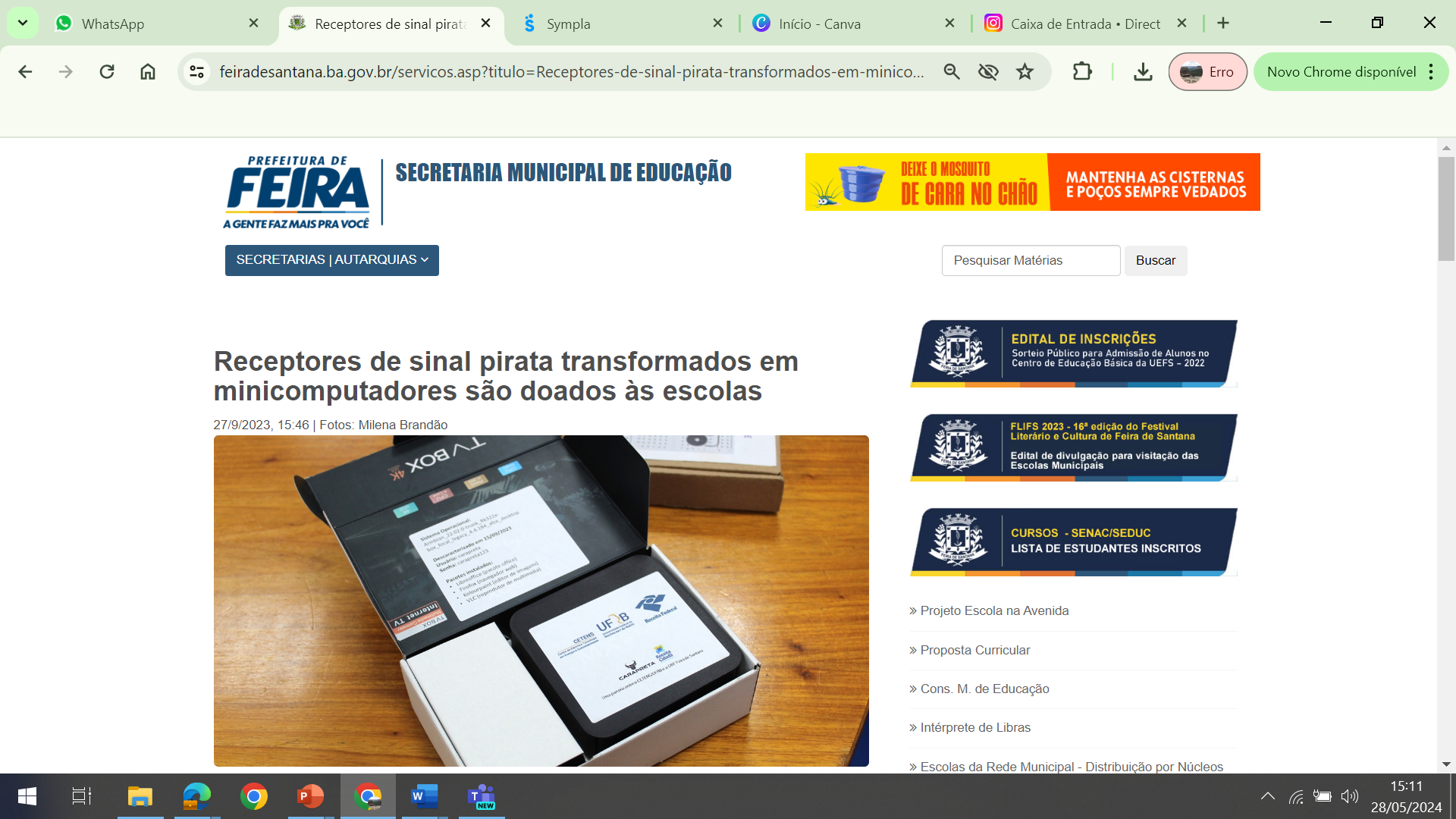 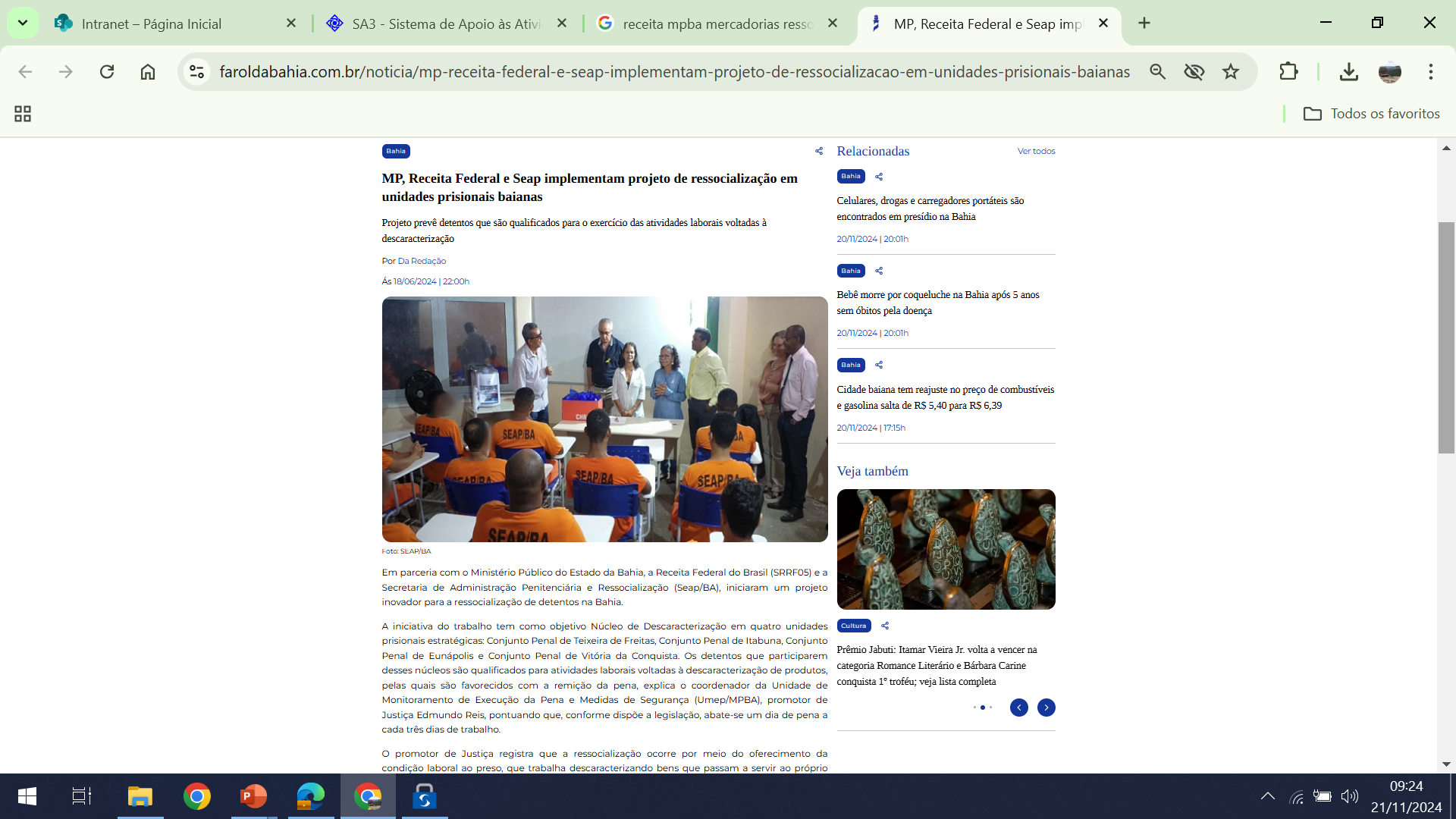 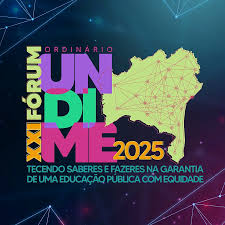 [Speaker Notes: Trazemos exemplos de destino incentivado pela Cidadania Fiscal da Receita Federal às mercadorias apreendidas, por meio da transformação para doação. Todas essas transformações são realizadas por cursos de extensão em universidades e institutos tecnológicos de educação. Nas fotos acima é possível conhecer algumas iniciativas:
Transformação de cola tóxica em tijolos, tubetes para plantio de mudas e tintas ecológicas. Um bom exemplo foi a transformação de colas tóxicas em tinta ecológica utilizada para a pintura de escola;
Transformação de TV Box em minicomputadores, como vimos no slide anterior;
Transformação de cigarros eletrônicos em baterias, luminárias com led, desodorizadores;
Transformações de bebidas e perfumes em álcool em gel, em álcool 70 e em geleias de vinho;
Transformação de cigarros e tabacos em adubo, inseticidas, produtos para a construção a exemplo de tijolos, usina de energia; e
Customização de vestuários, removendo marcas falsificadas e permitido uso ou transformações em novos produtos. Um exemplo de ações desse tipo são aquelas realizadas em parcerias com projetos de ressocialização de pessoas presas, onde os presos trabalham na descaracterização ou customização de roupas para uso no sistema prisional e em benefício da sociedade, ganhando o aprendizado de um ofício e reduzindo o tempo de pena.]
Conscientização Tributária
Lançamento
Lançamento
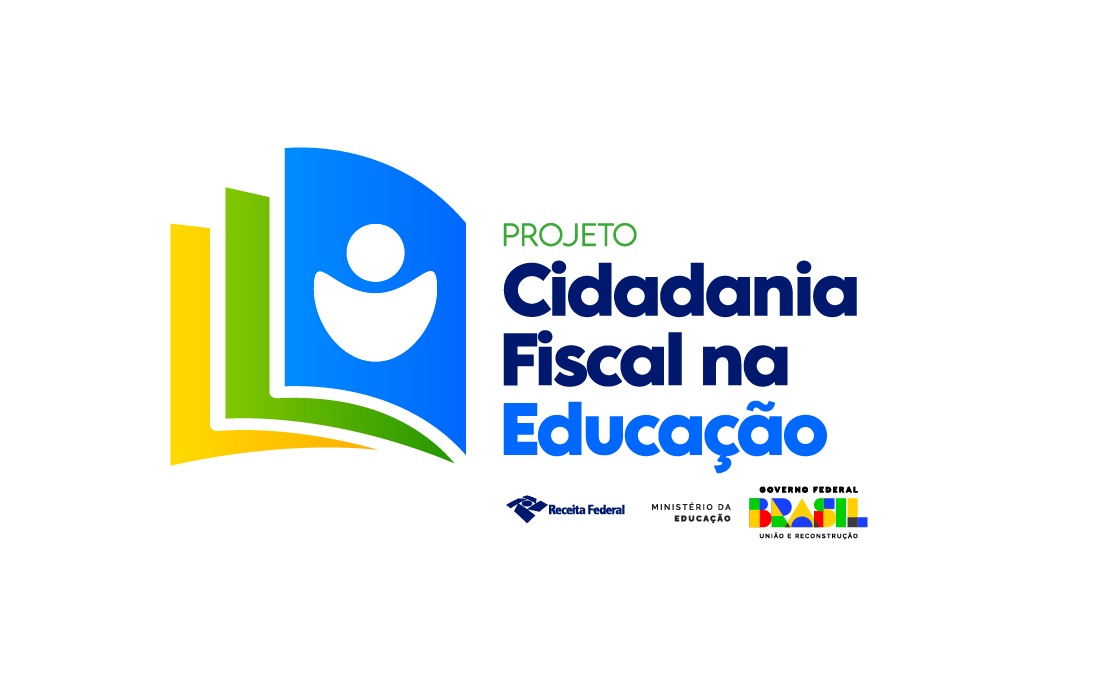 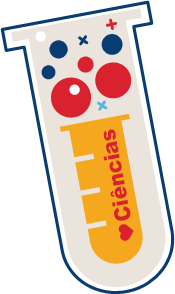 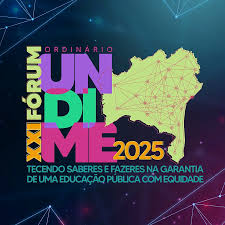 [Speaker Notes: Para que os futuros professores tenham uma base teórica que os ajudem a associar os assuntos técnicos da área de conhecimento a qual se dedicam– matemática, história, pedagogia, geografia, letras, biologia etc. – aos aspectos da cidadania e, da cidadania fiscal, os cursos de graduação podem avaliar incluir conteúdos de cidadania e, mais especificamente, de CF, em aulas especiais dentro de uma ou mais disciplinas, ou em disciplina especial com essa abordagem, bem como em cursos e projetos extensionistas que levem os estudantes a práticas vivenciais que os ajudem a formar os conceitos de cidadania e  de cidadania fiscal a exemplo de aplicação de dinâmicas ou realização de aulas de conscientização tributária em escolas.]
Por que levar a Cidadania Fiscal para aulas?
Favorece cultura sobre o bem comum
Incentiva participação social ativa
Promove cidadãos mais conscientes
Esclarece que o tributo financia direitos e reduz desigualdades
Favorece massa crítica que influencia famílias e sociedade
Fortalece o senso de responsabilidade pela escola
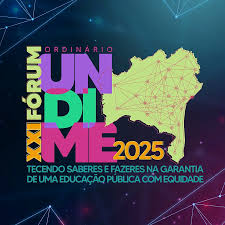 [Speaker Notes: E por que levar a Cidadania Fiscal para a educação básica? Por que preparar os futuros professores para esse trabalho? As razões são muitas mas enumeramos apenas seis:
A Cidadania Fiscal favorece a cultura a respeito do cuidado com o bem comum, com todos os lugares de uso coletivo como ruas, praças, parques e prédios públicos;
As abordagens de Cidadania Fiscal promovem a formação de eleitores mais críticos e conscientes de seus direitos e deveres;
Com uma melhor compreensão da função socioeconômica dos tributos e do papel dos tributos na vida social, a Cidadania Fiscal incentiva uma mais ativa e maior participação social;
Os estudantes com maior compreensão da importância dos tributos na vida da sociedade se tornam multiplicadores, influenciando suas famílias e comunidades onde estão inseridos;
A Cidadania Fiscal colabora no esclarecimento a respeito do direitos financiados pelos tributos e seu papel na redução das desigualdades sociais;
Por fim, a Cidadania Fiscal favorece o fortalecimento da responsabilidade de cada estudante com os espaços, mobiliários e materiais escolares.]
CF na LEGISLAÇÃO
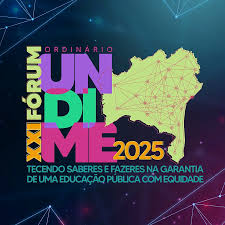 [Speaker Notes: Destaque para o alinhamento MEC e RFB: Para apresentarmos a proposta ao MEC estudamos toda a legislação em que há a previsão de inclusão da Educação Fiscal no currículo escolar e na extensão universitária. Passamos pela Constituição Federal, pela Resoluções ME 7 e 11 de 2019, pela Resolução MEC 07 de 2018 e buscamos, a partir dessa legislação,  um alinhamento dessas normas com o RI da Receita Federal e pela Portaria que define o que é Cidadania Fiscal para a Receita Federal. E deu match encontramos uma correspondência, uma forma legal de levarmos nosso programa da Cidadania RF para a extensão universitária e para o currículo escolar.]
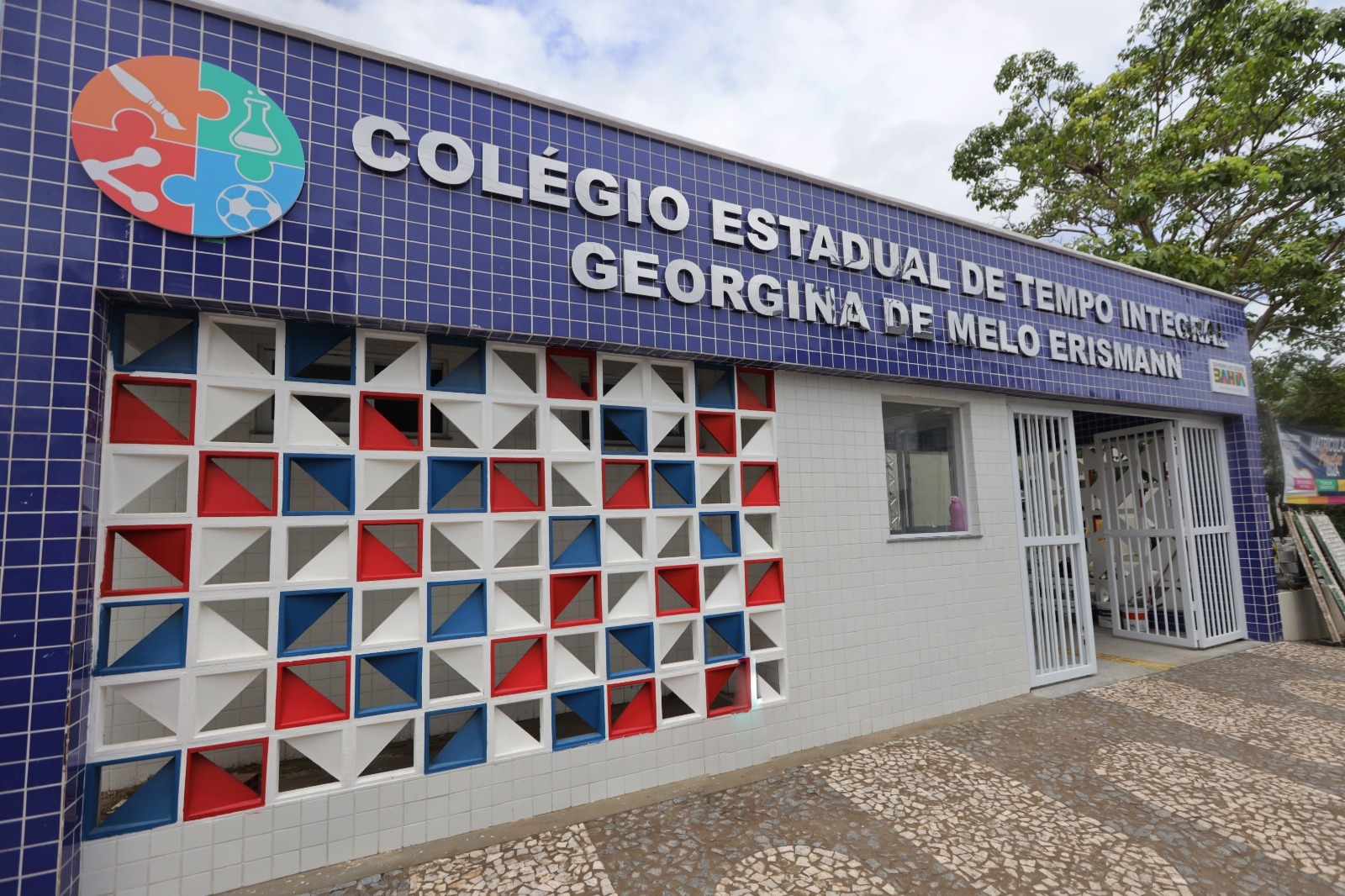 25
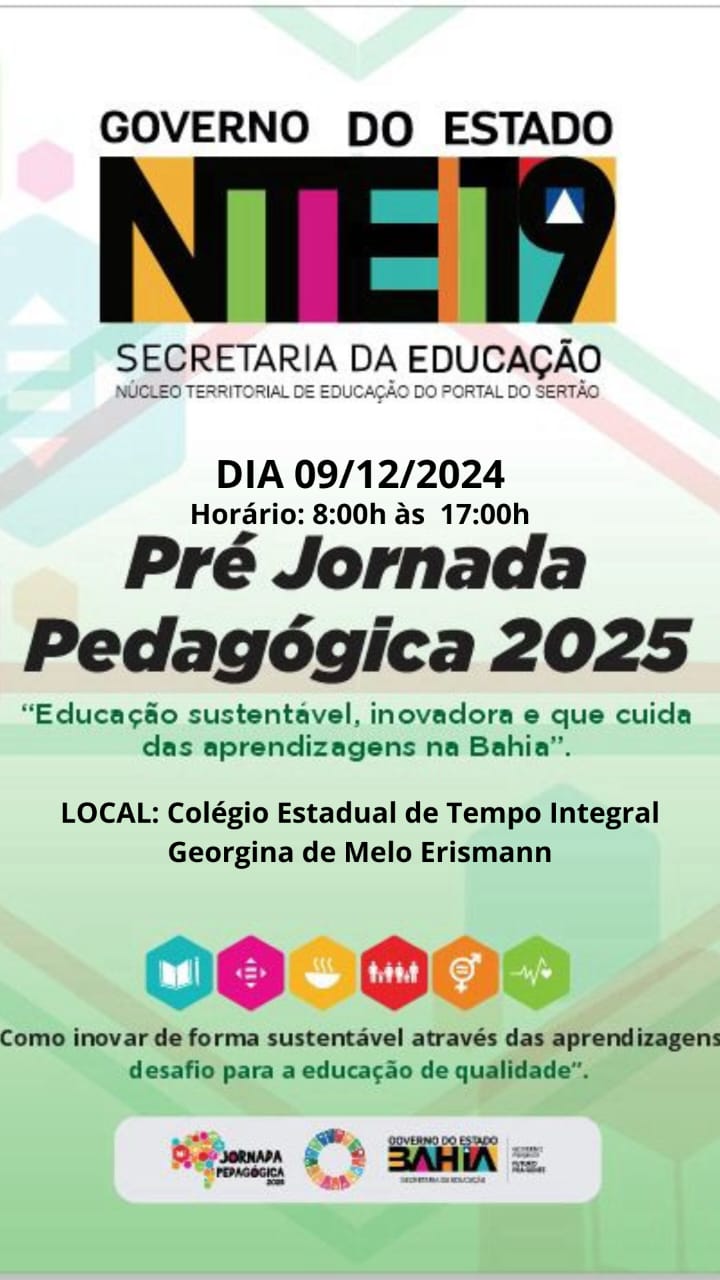 BNCC.Inclusão da CF RFB no currículo Escolar
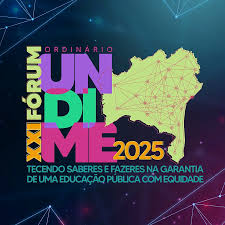 [Speaker Notes: E como inserir? E a partir dessas constatações verificamos que o  programa de CF da RFB pode ser incluído no currículo escolar de 3 formas:
1- Intra
2- Inter
3- Transdisciplinar]
Saiba mais sobre a Cidadania Fiscal como EXTENSÃO UNIVERSITÁRIA e no CURRÍCULO ESCOLAR
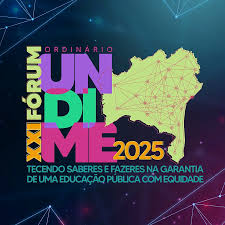 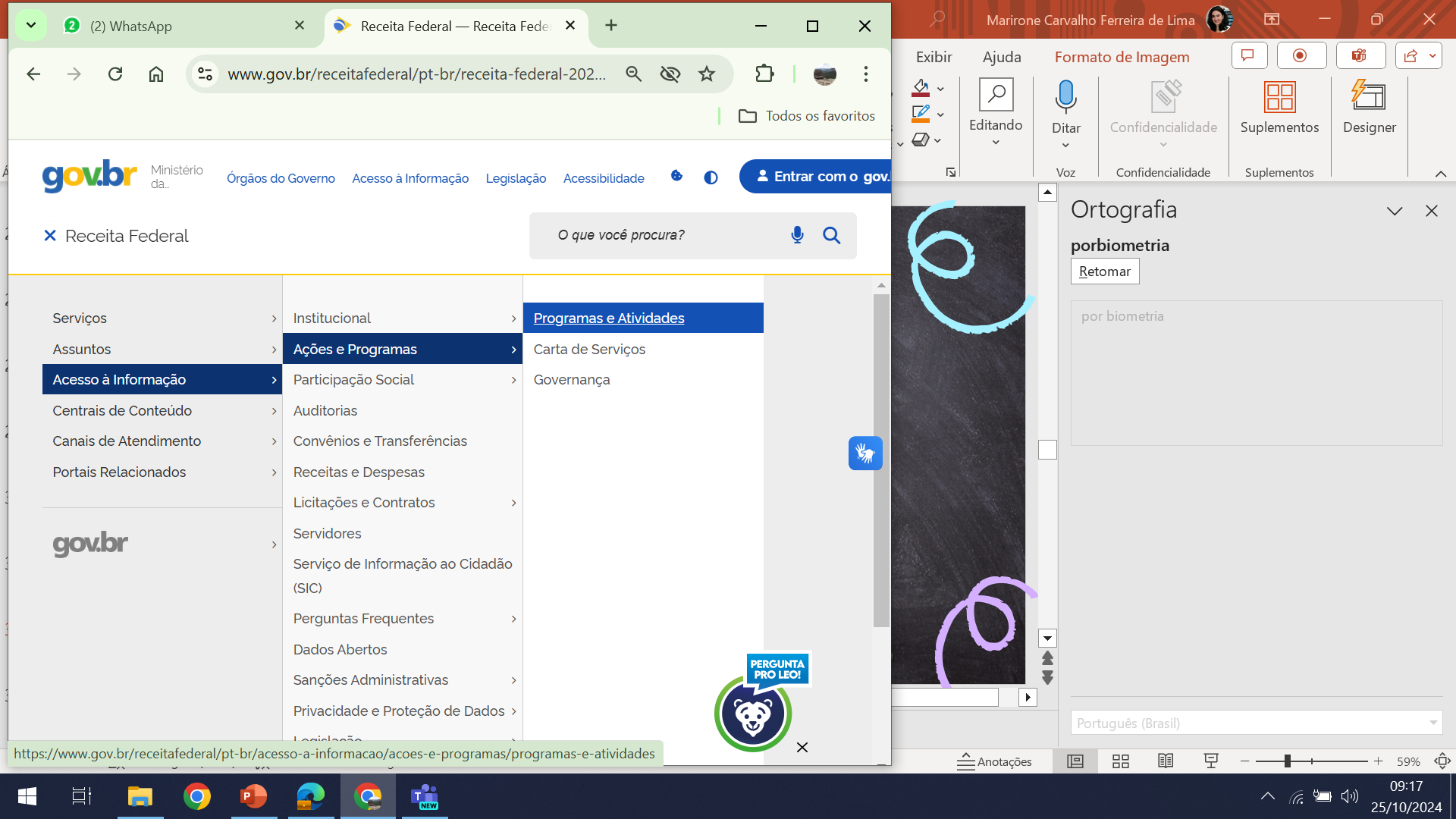 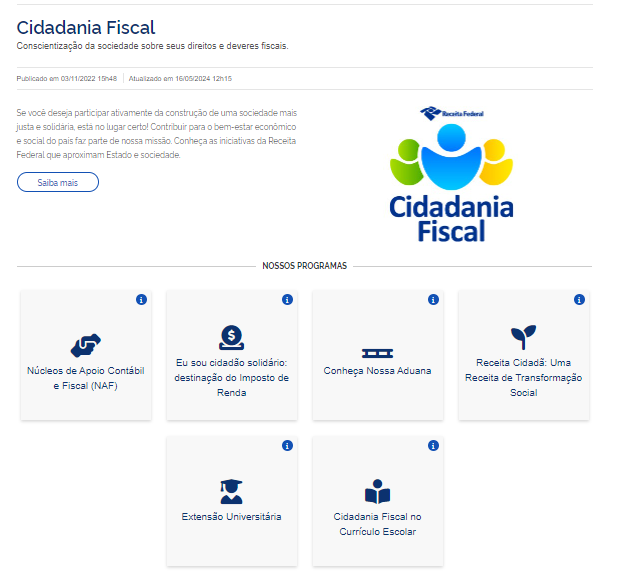 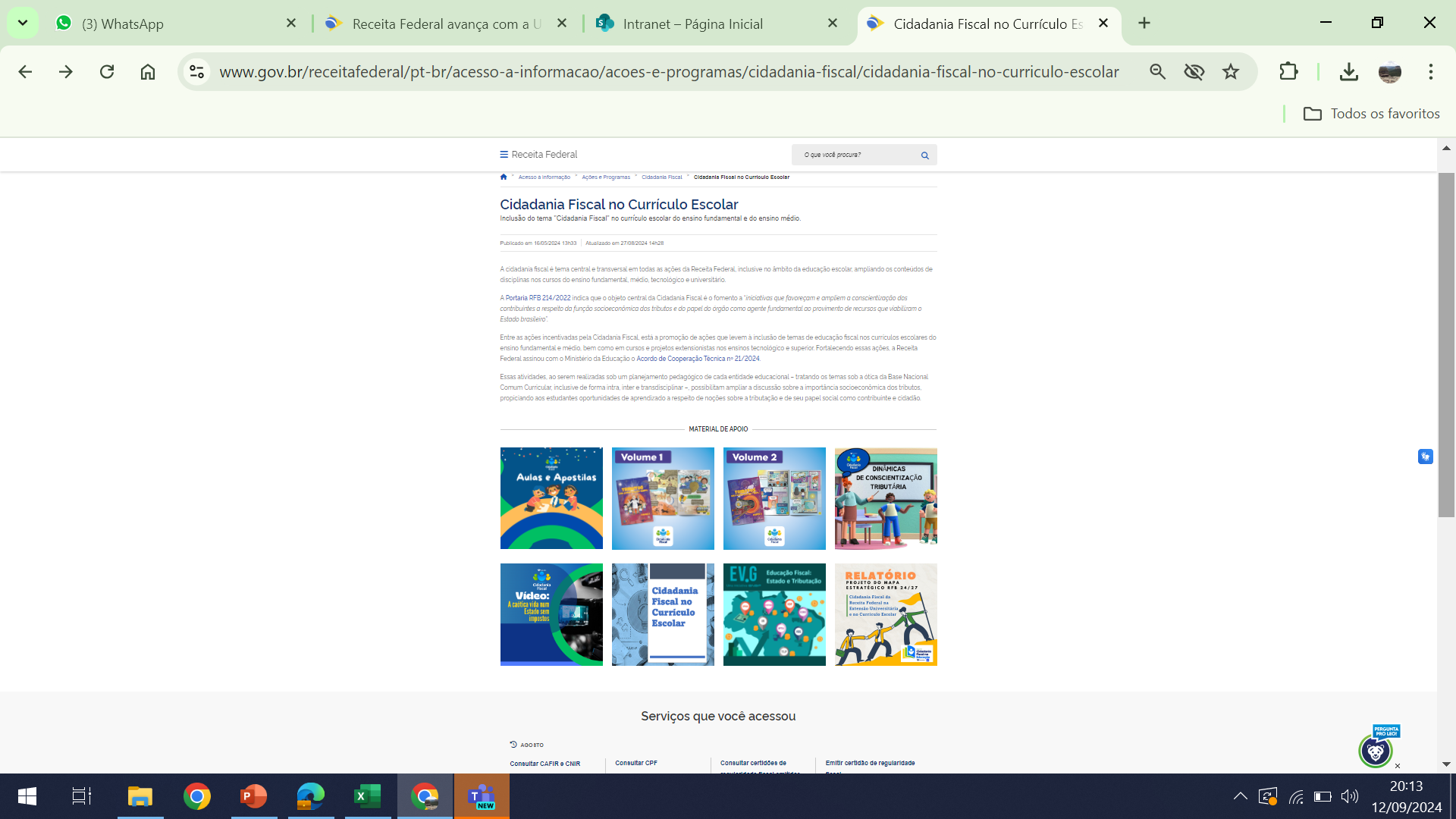 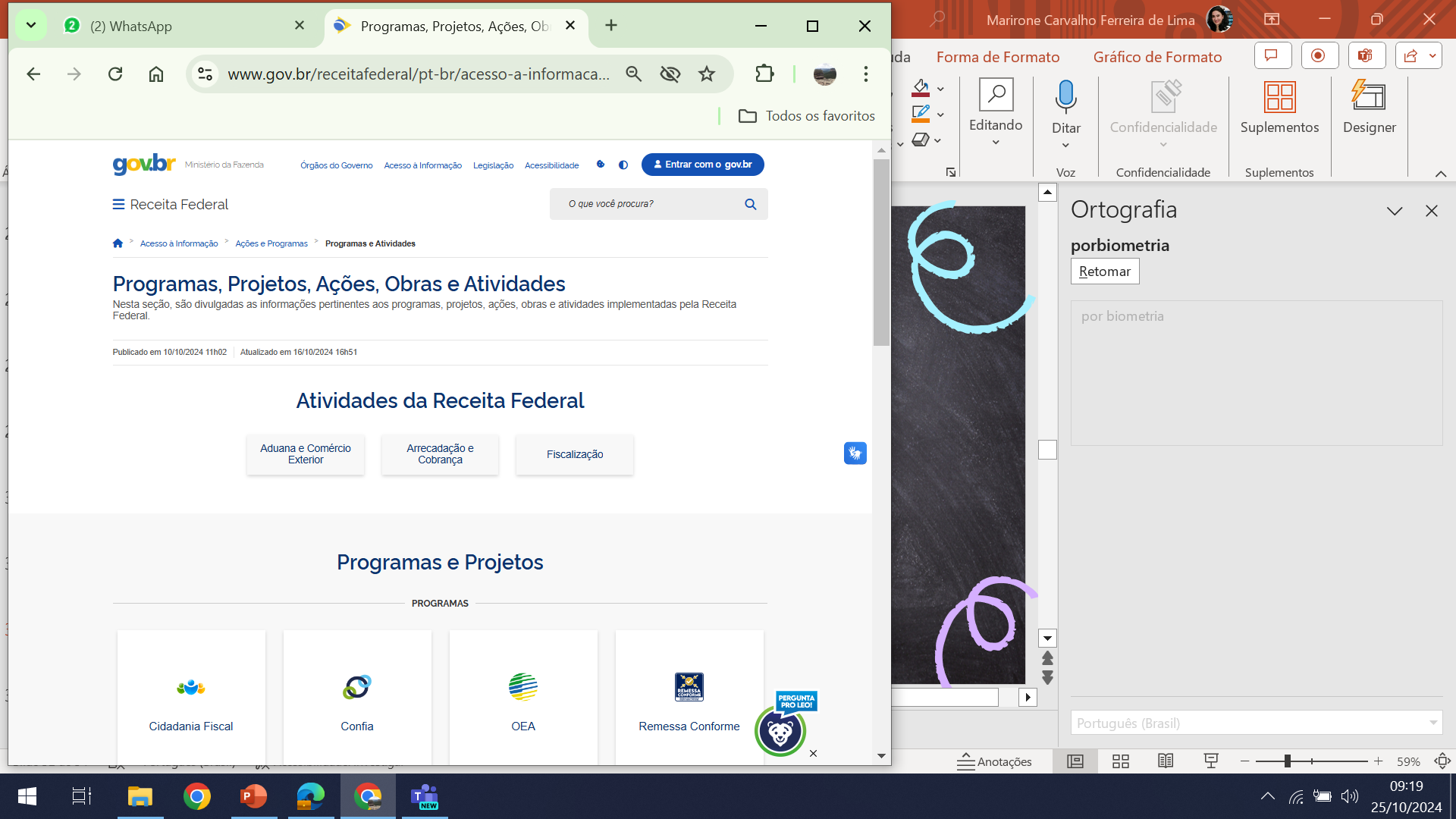 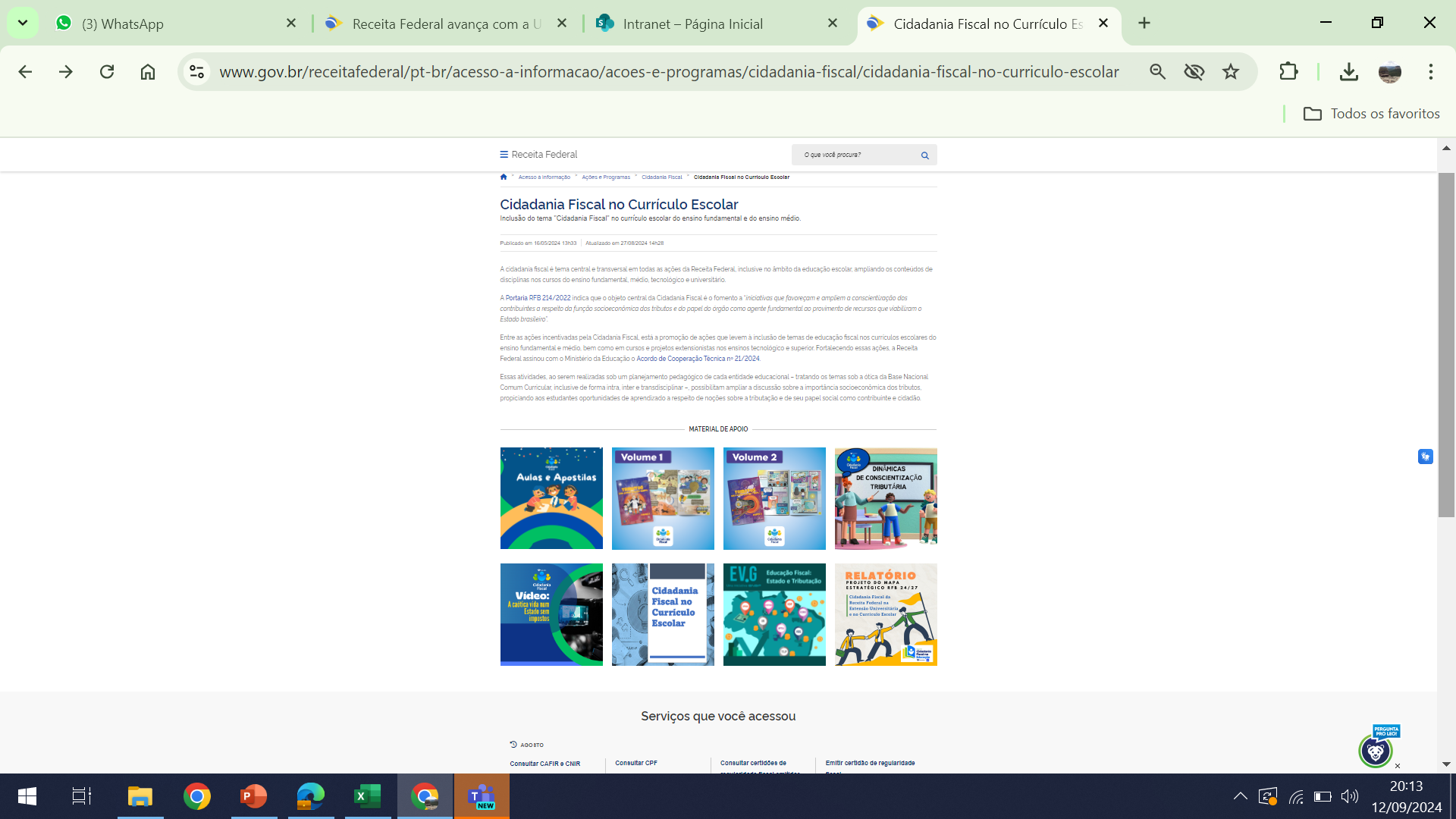 51
páginas
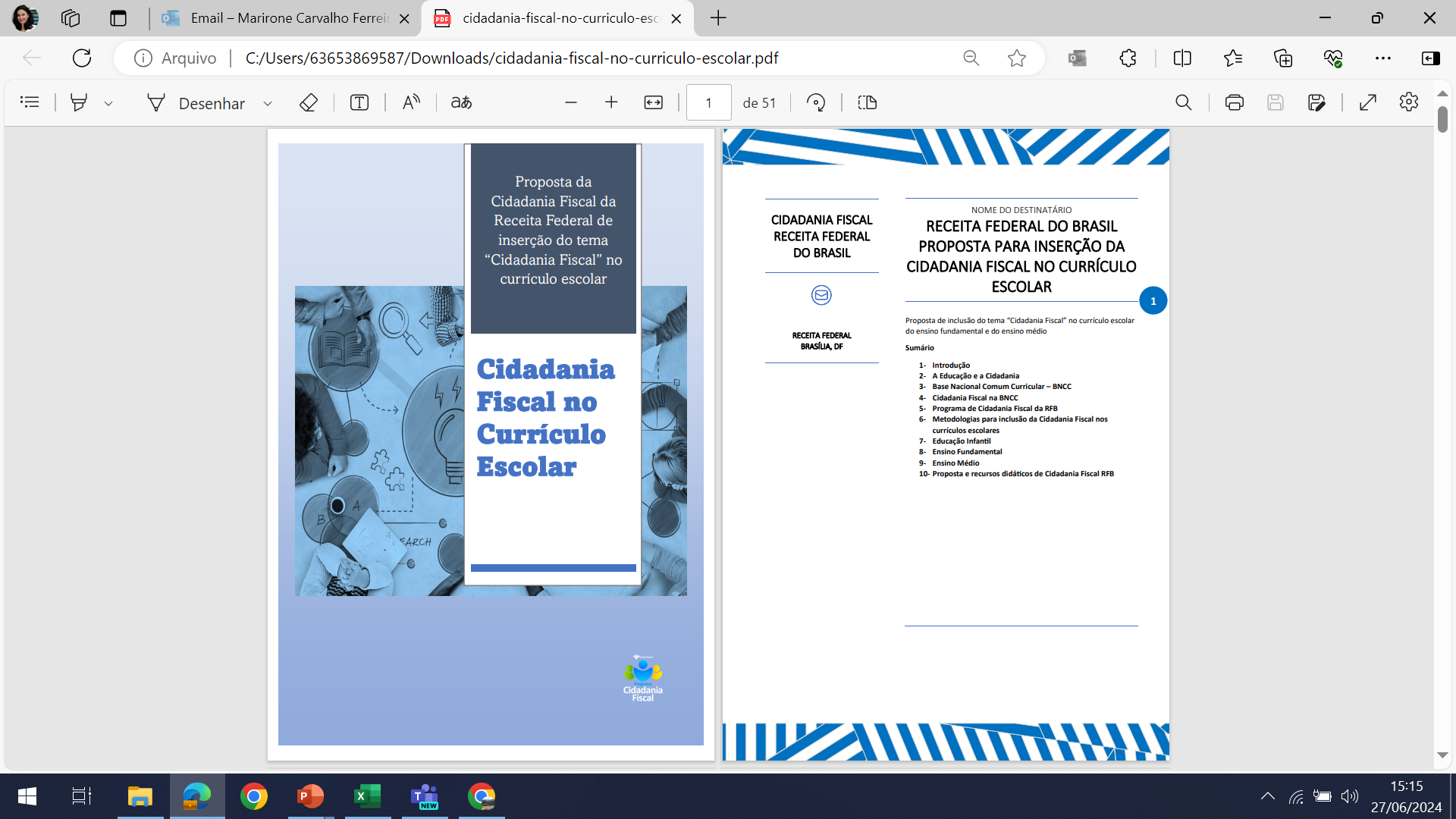 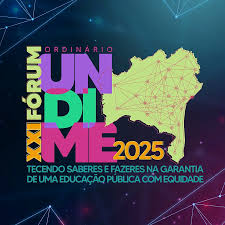 [Speaker Notes: Clicar em Cidadania Fiscal no currículo escolar e abrirá uma página com esclarecimentos sobre o tema e em “saiba mais”  abrirá uma apostila sobre a proposta que a RFB apresenta o currículo escolar.]
RFB e Municípios do Litoral Norte de SP. Educação Fiscal no Currículo Escolar
Modelos de aulas da Educação Infantil ao Ensino Médio
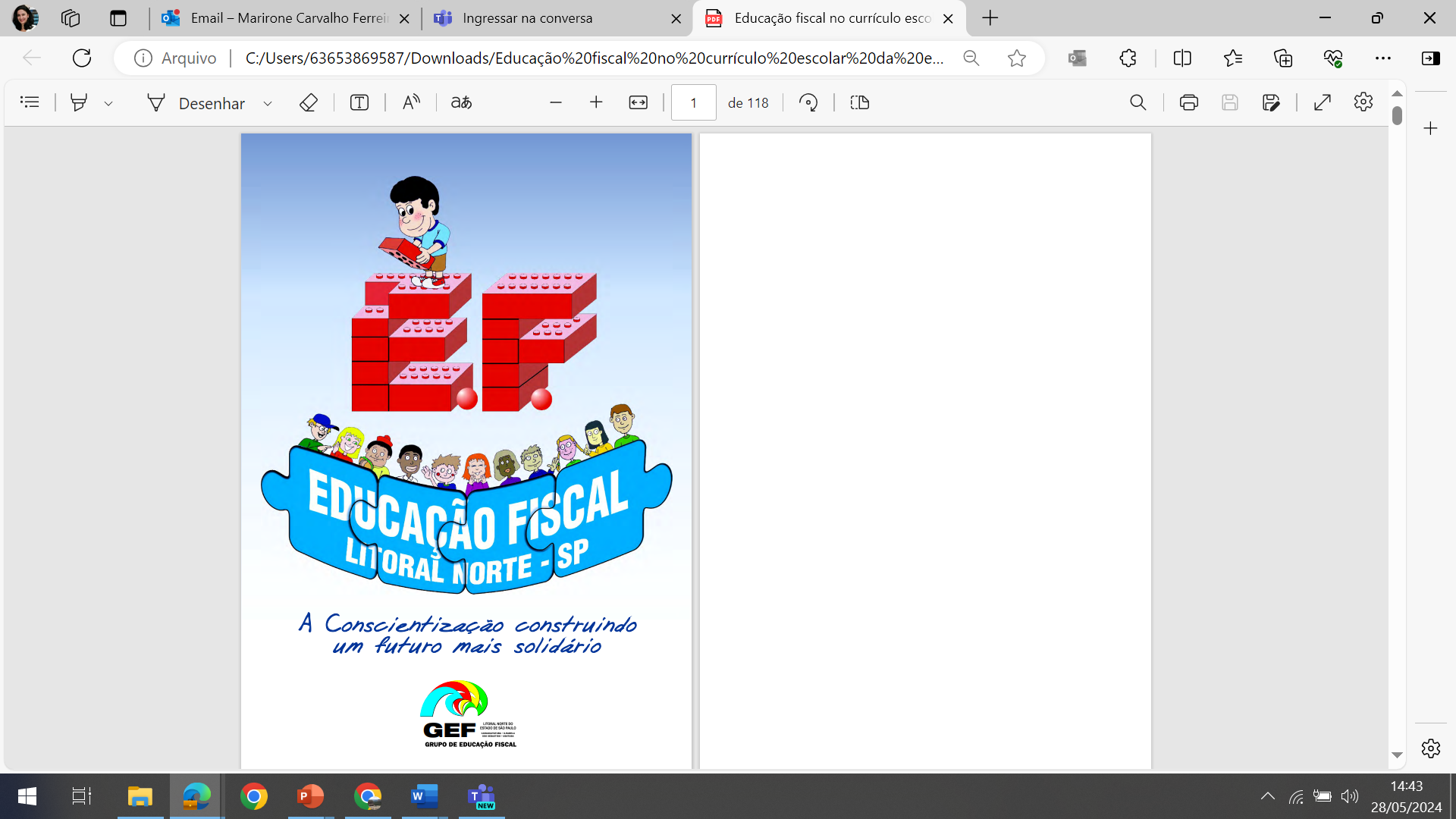 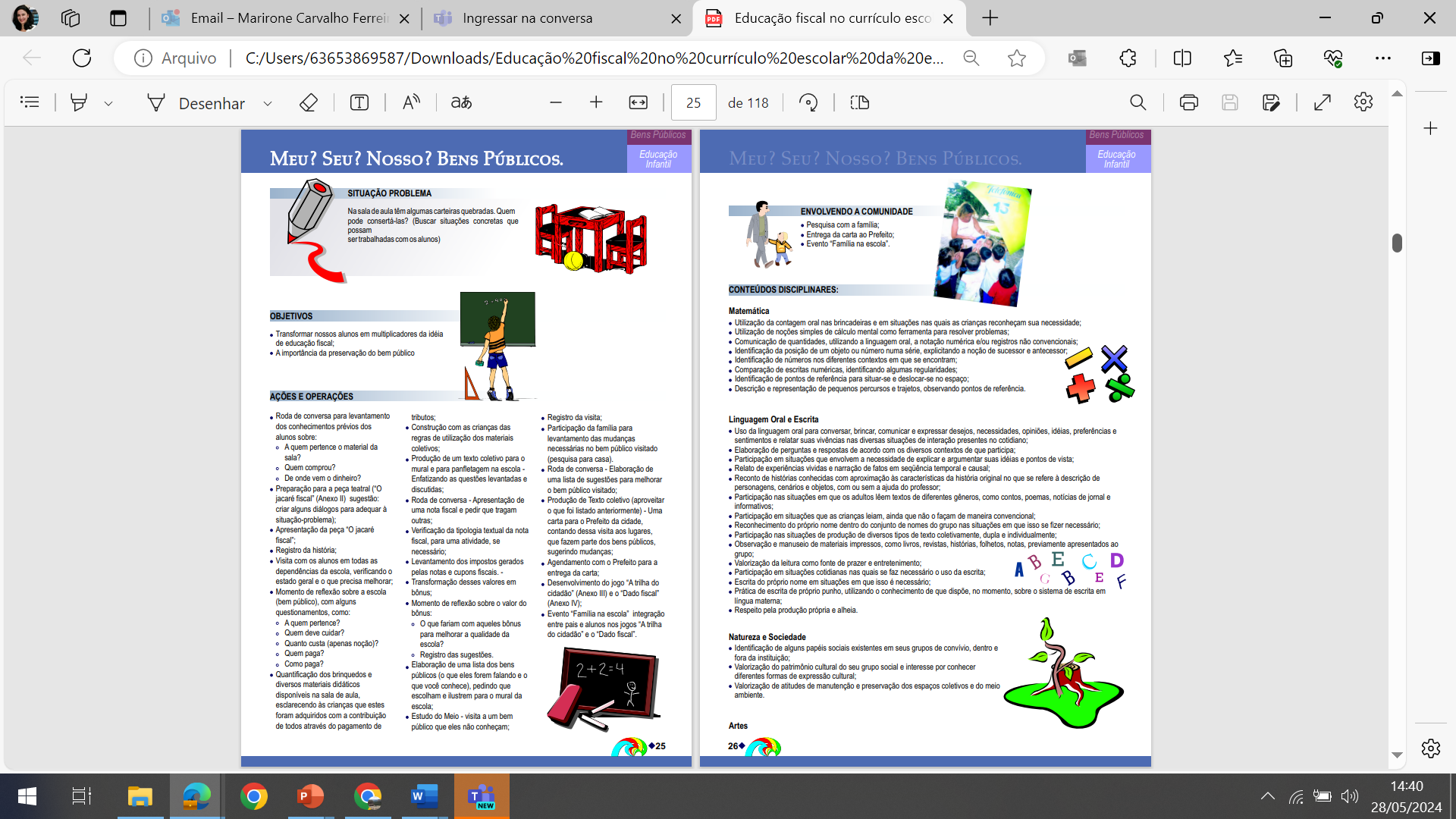 118
páginas
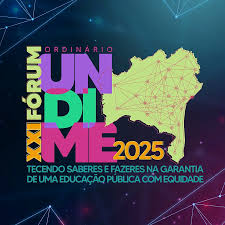 [Speaker Notes: E nesse mesmo ícone: o material do litoral norte de SP que oferecemos para o conteúdo programático da educação infantil ao ensino médio.]
Livros didáticos
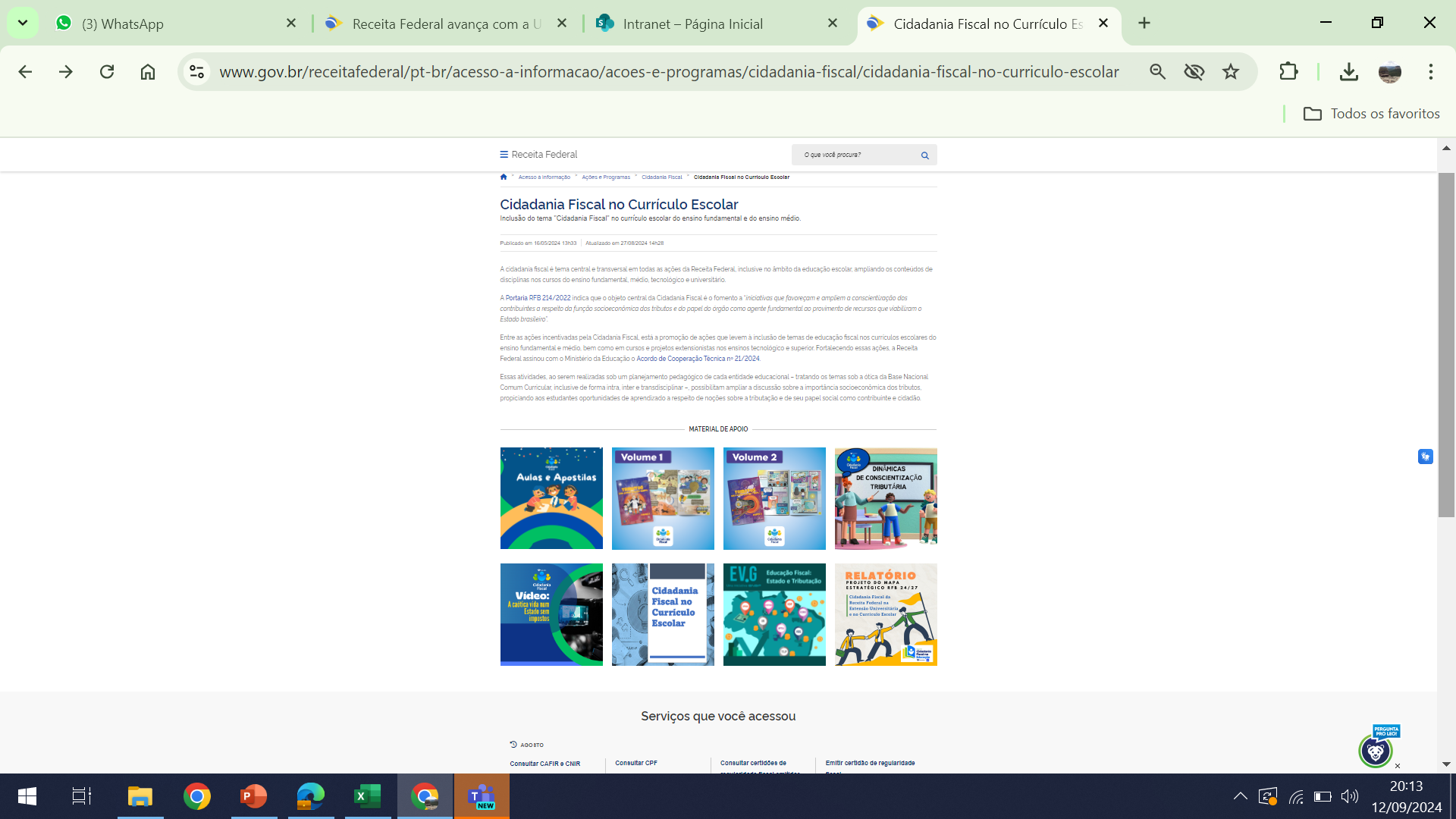 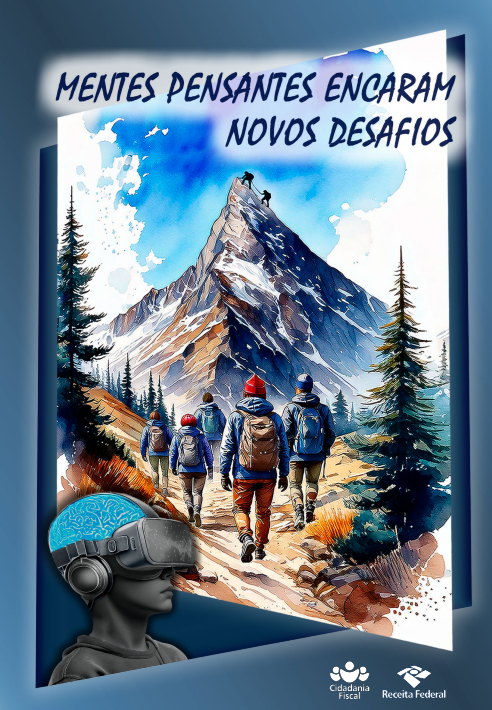 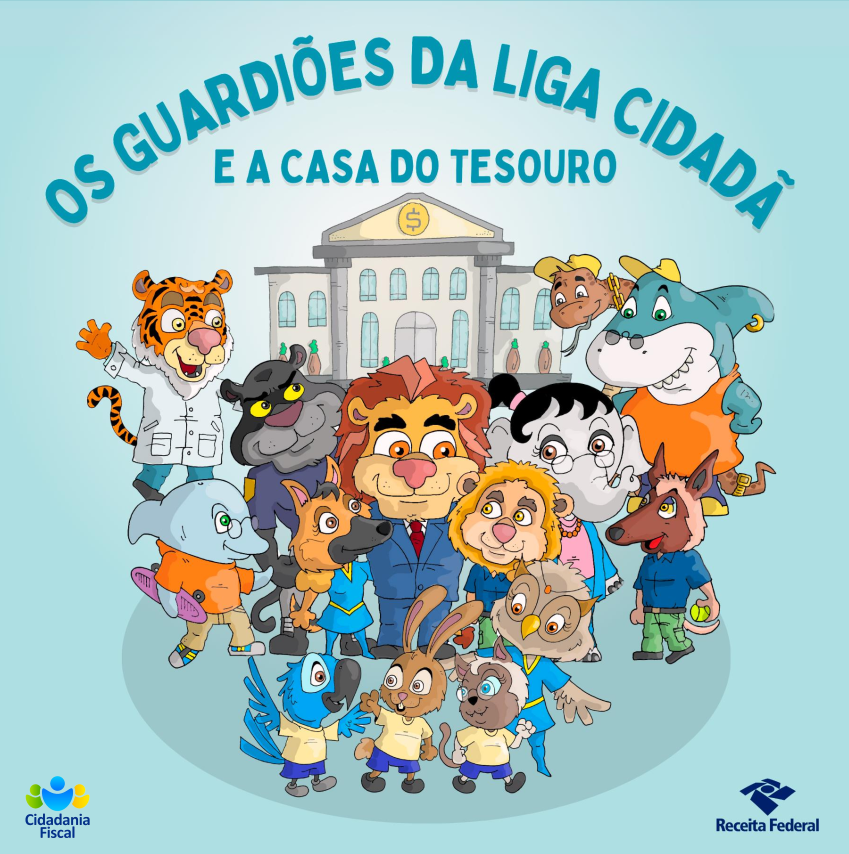 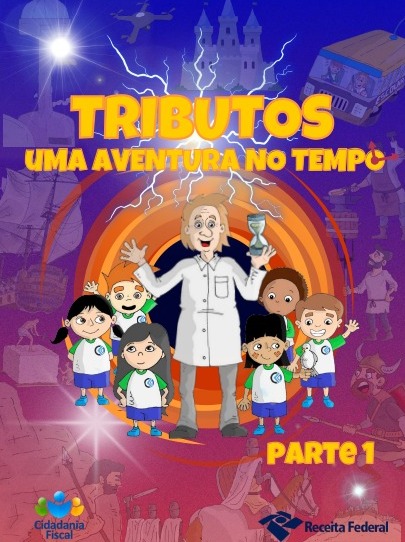 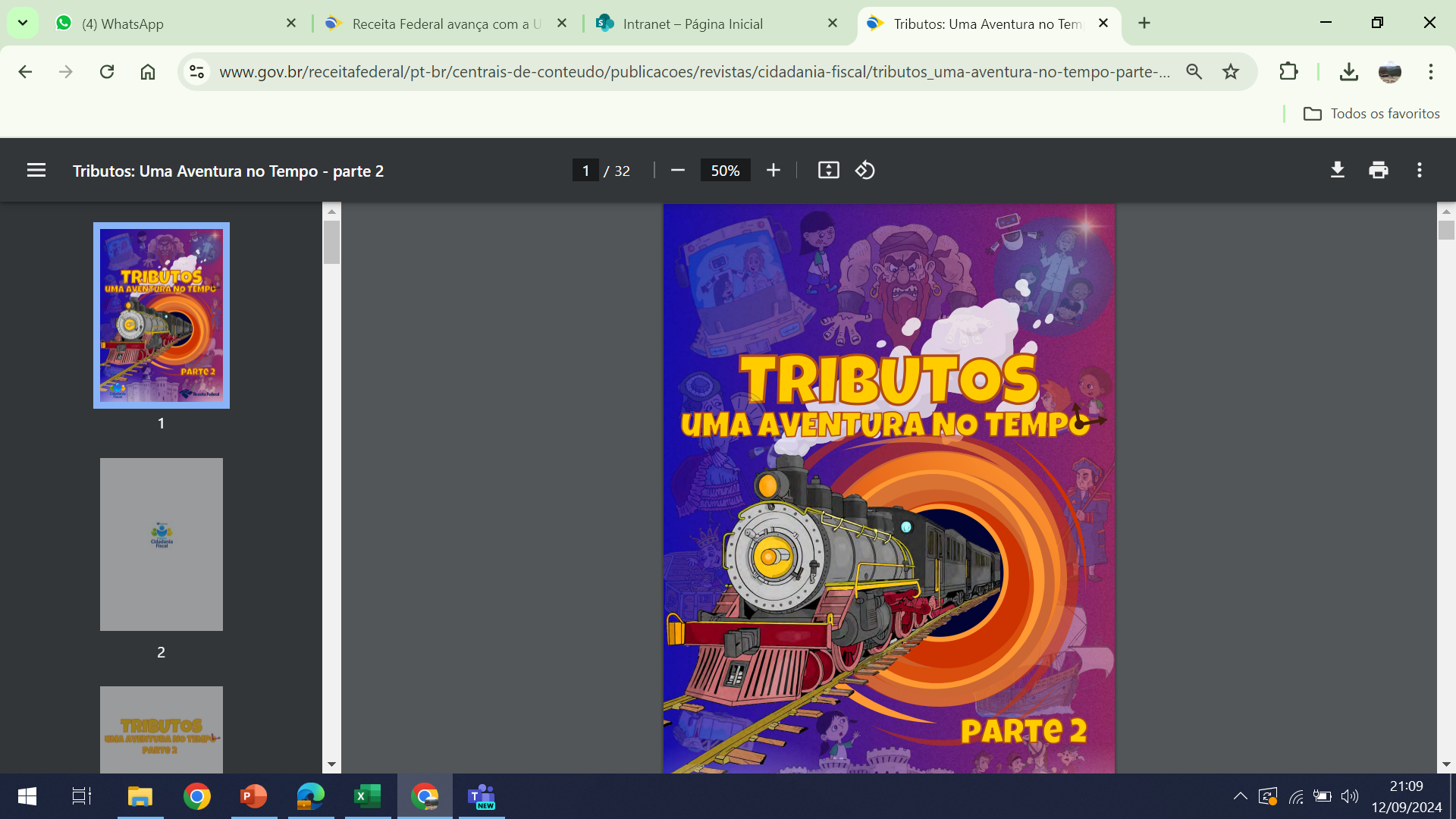 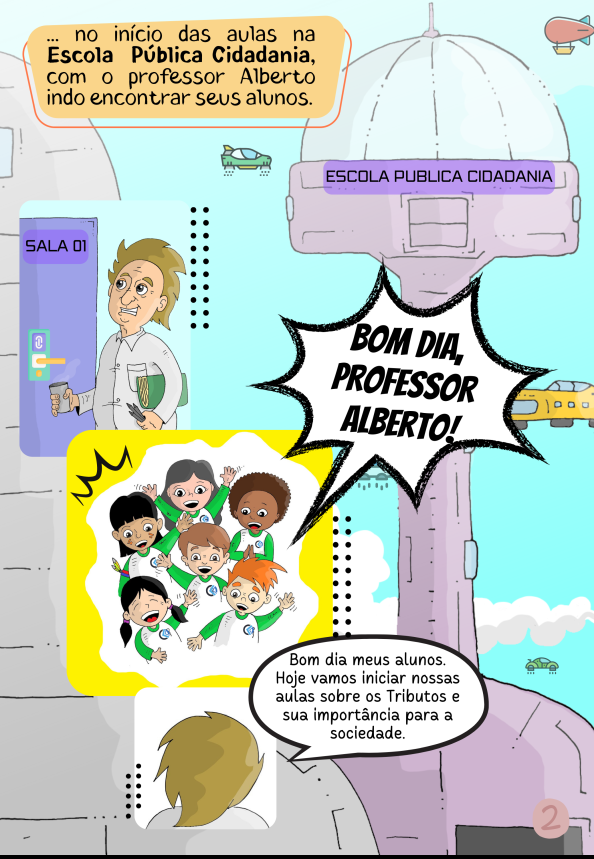 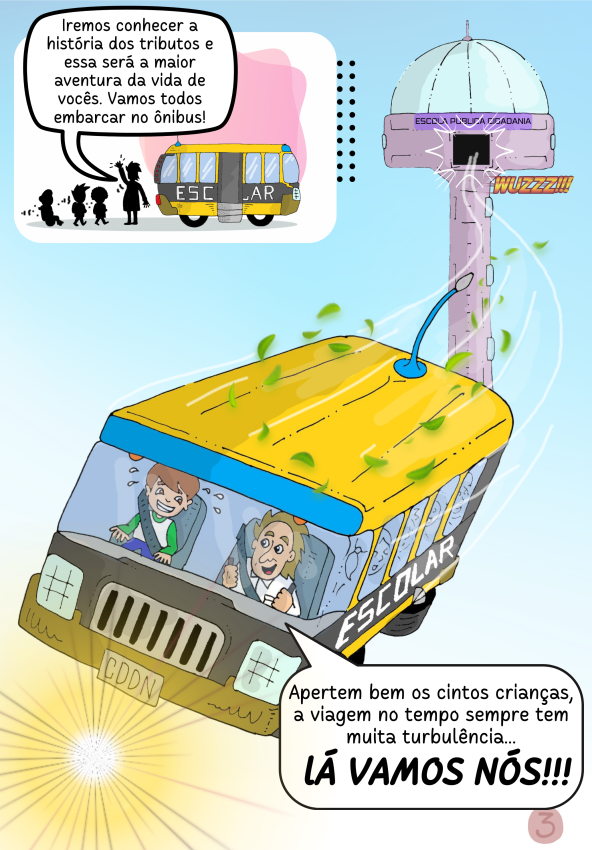 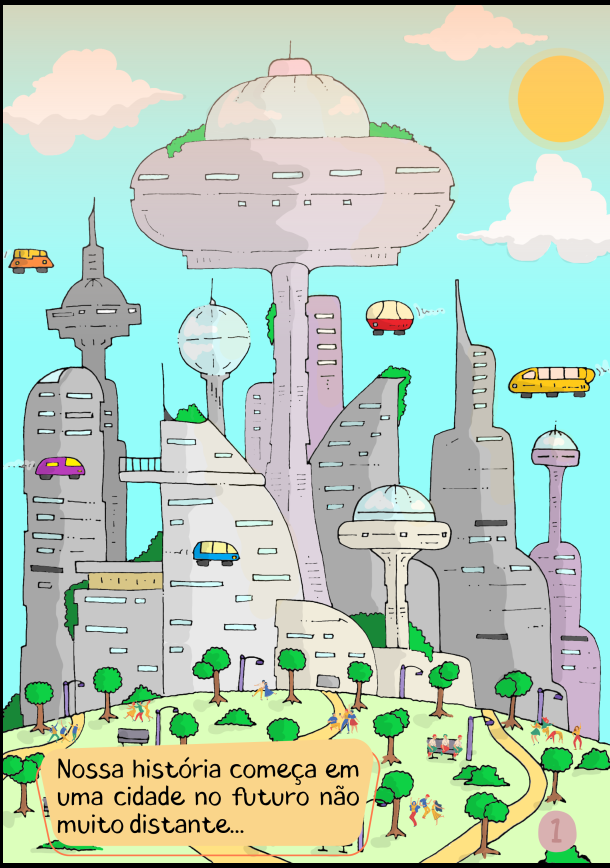 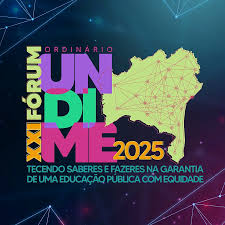 [Speaker Notes: Em dinâmicas de conscientização tributária já temos disponível como finalizada o material para aplicação da Dinâmica “A Ilha”.]
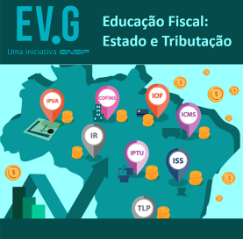 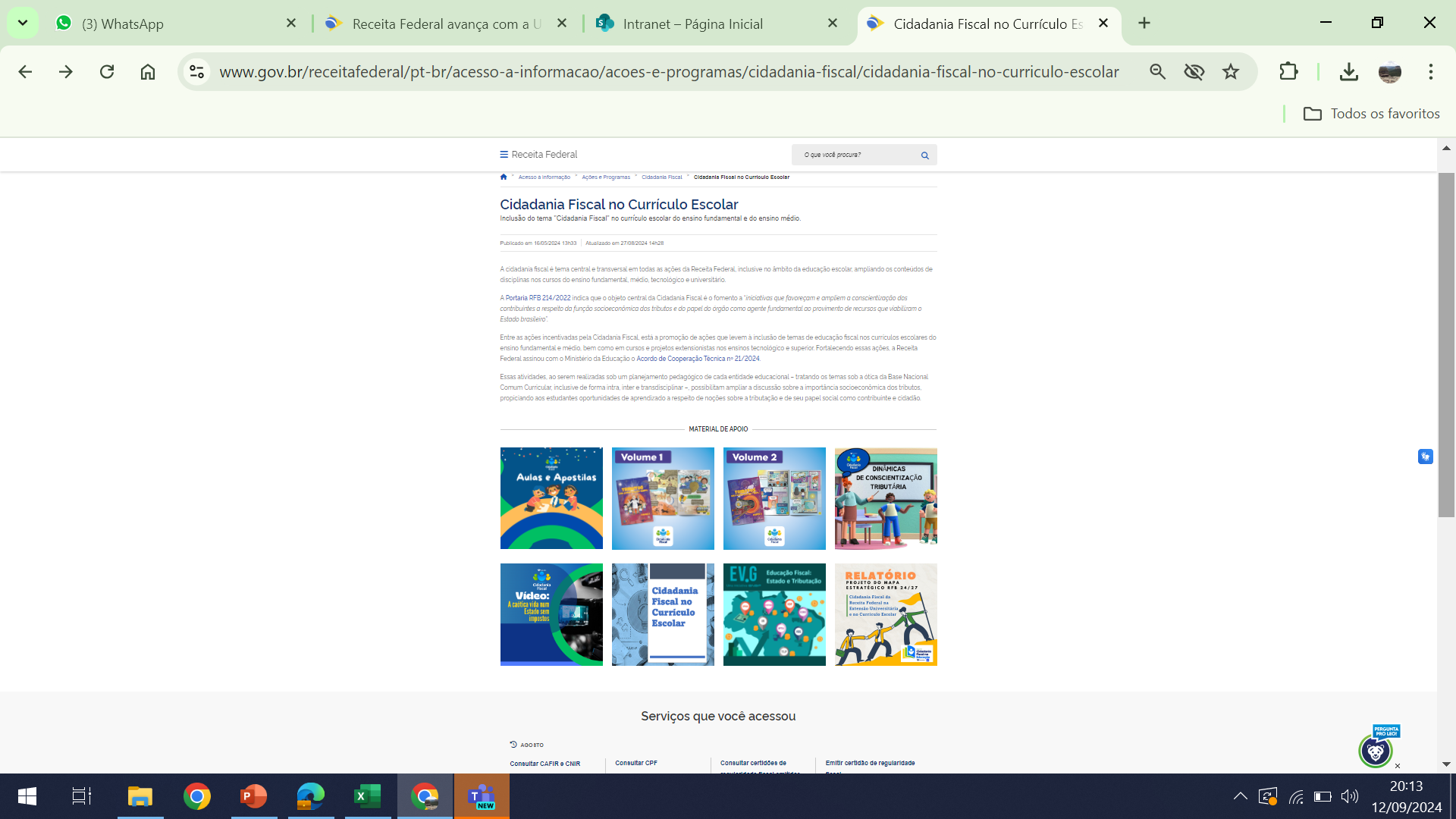 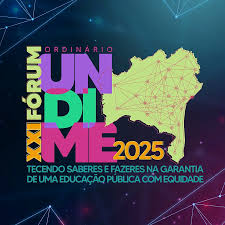 [Speaker Notes: E temos ainda como recursos didáticos os vídeos da série: A Caótica Vida em um Estado sem Impostos, que traz a história de um dia em que tudo o que é financiando por tributos em estado simplesmente para de funcionar.]
Apresentações PPT customizáveis para rede de ensino e Extensão
Linguagem simples, imagens lúdicas e falas sugeridas nos slides
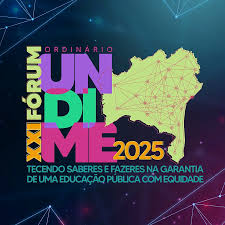 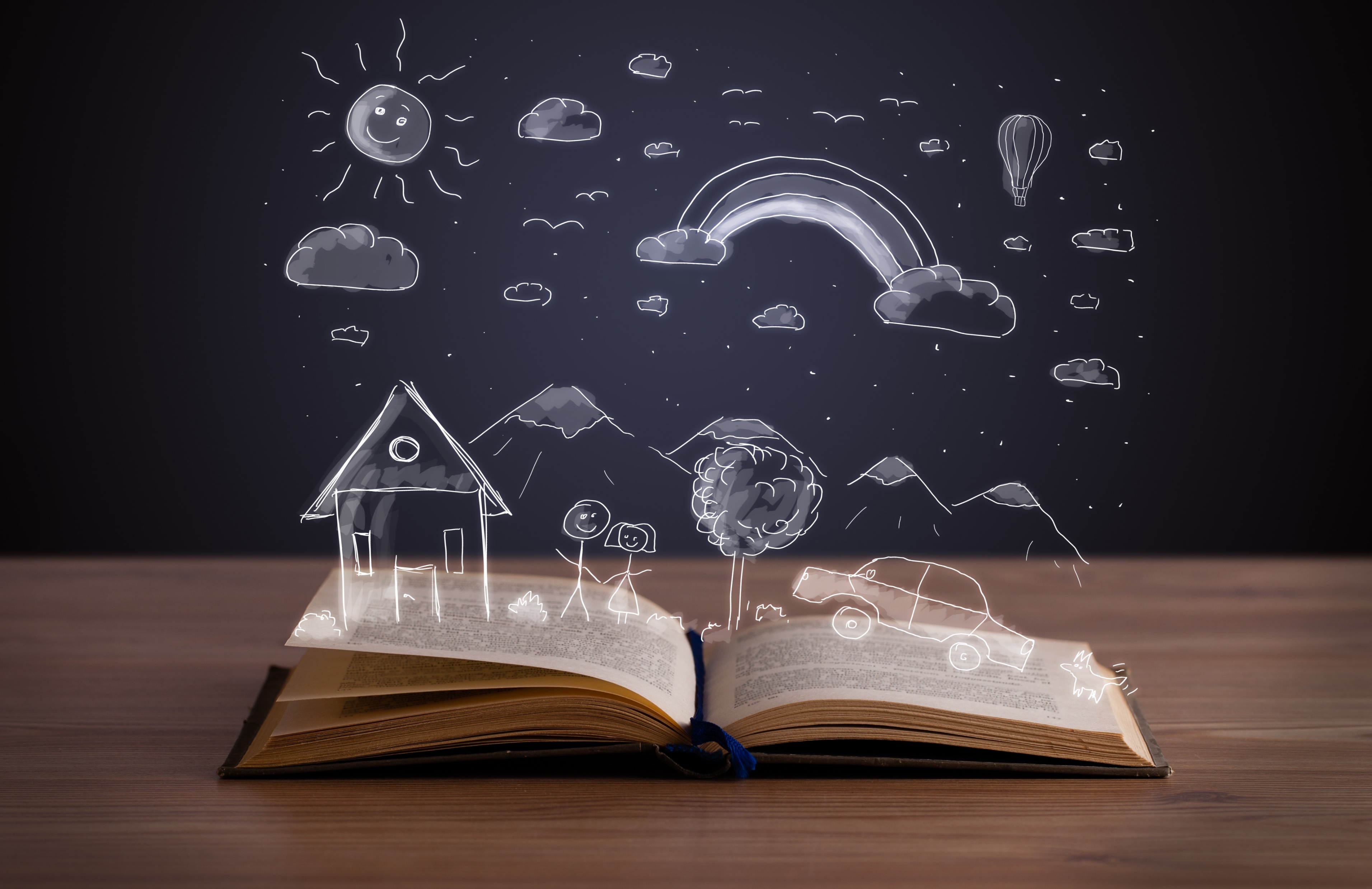 CF na BNCC: proposta de trabalho e recursos didáticos da CF RFB
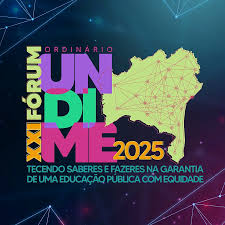 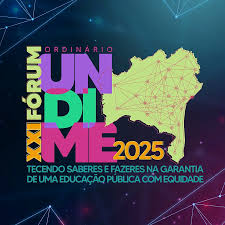 [Speaker Notes: Proposta de como incluir a Cidadania Fiscal no currículo escolar: De uma forma resumida a proposta apresentada ao MEC para inclusão da Cidadania Fiscal RFB no currículo escolar por meio da rede de professores e por meio da extensão universitária.]
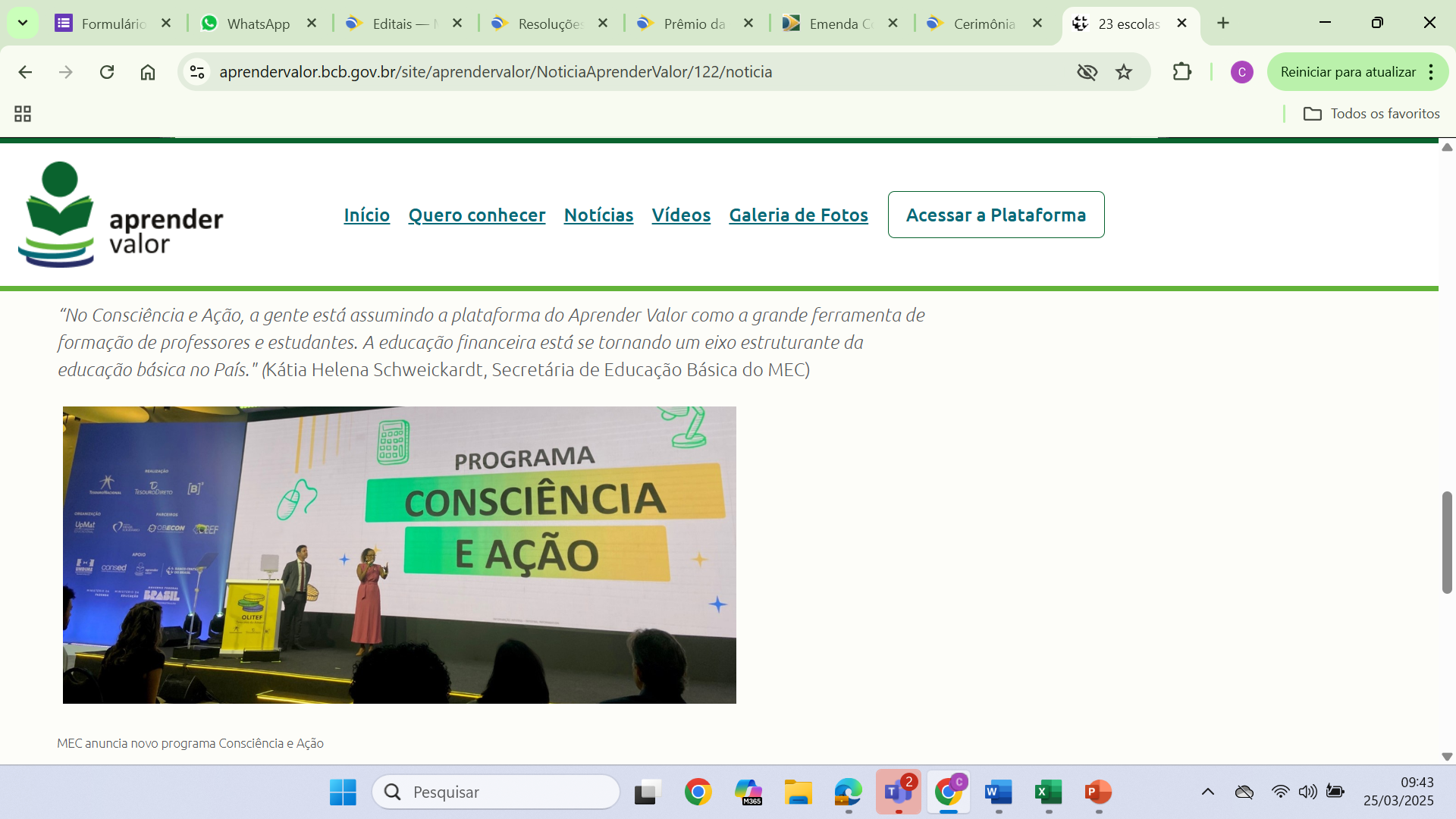 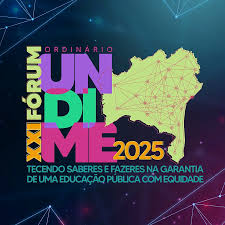 [Speaker Notes: Clicar em Cidadania Fiscal no currículo escolar e abrirá uma página com esclarecimentos sobre o tema e em “saiba mais”  abrirá uma apostila sobre a proposta que a RFB apresenta o currículo escolar.]
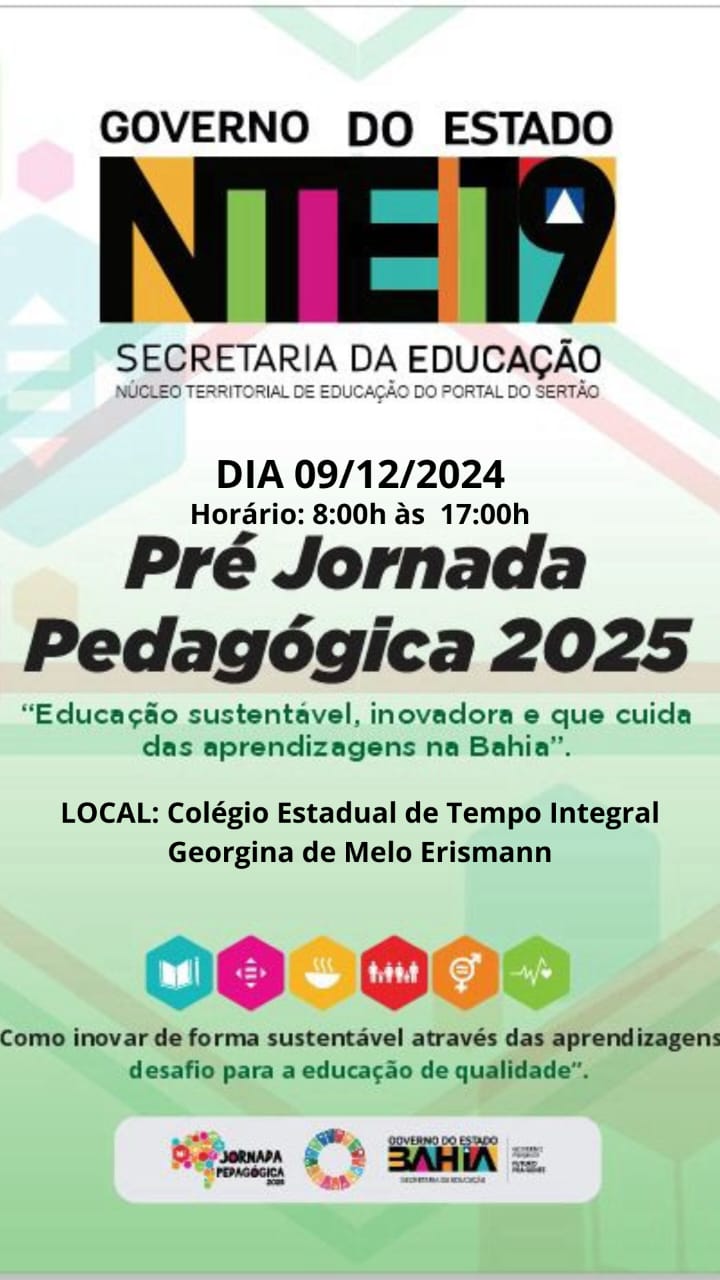 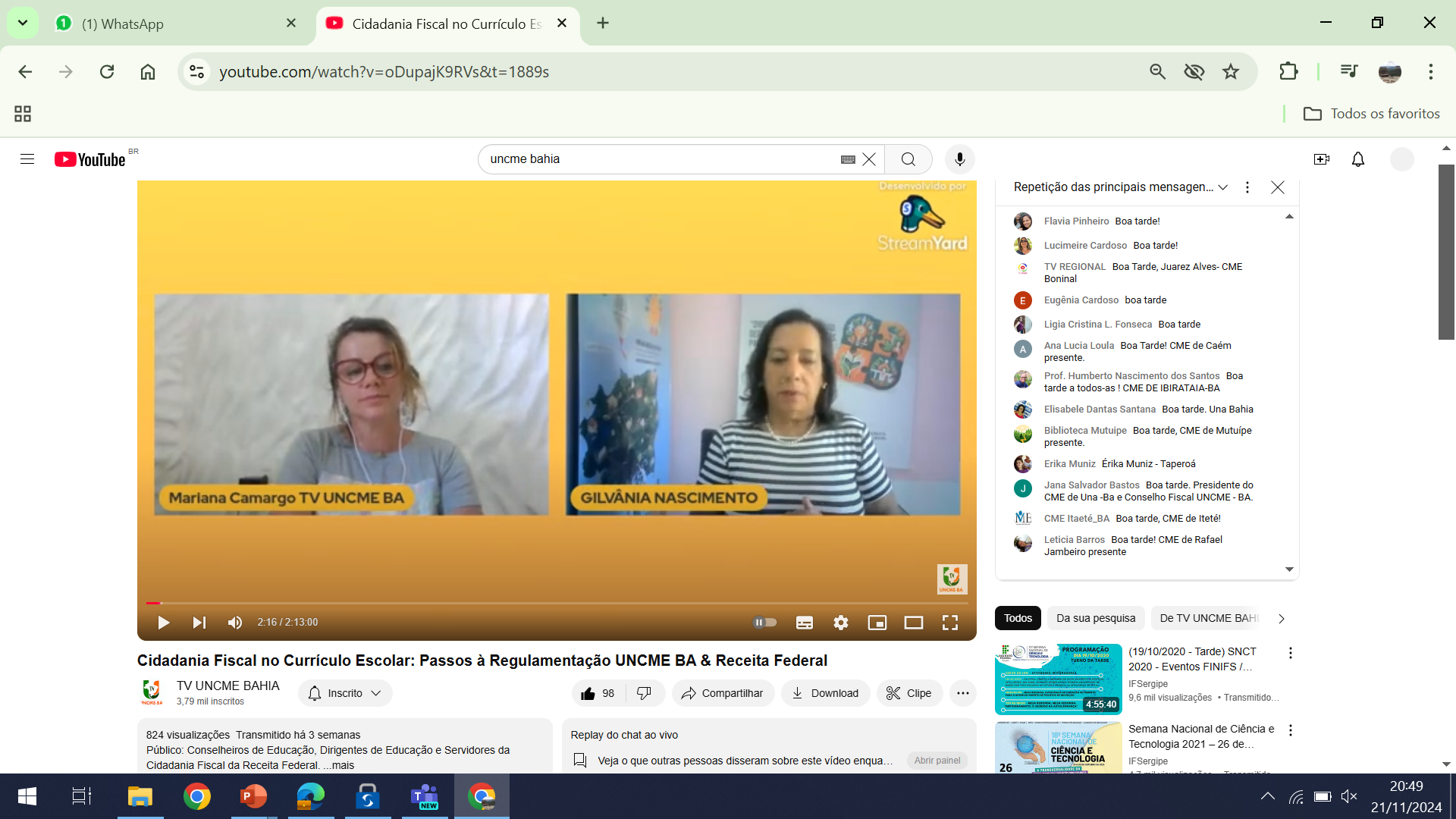 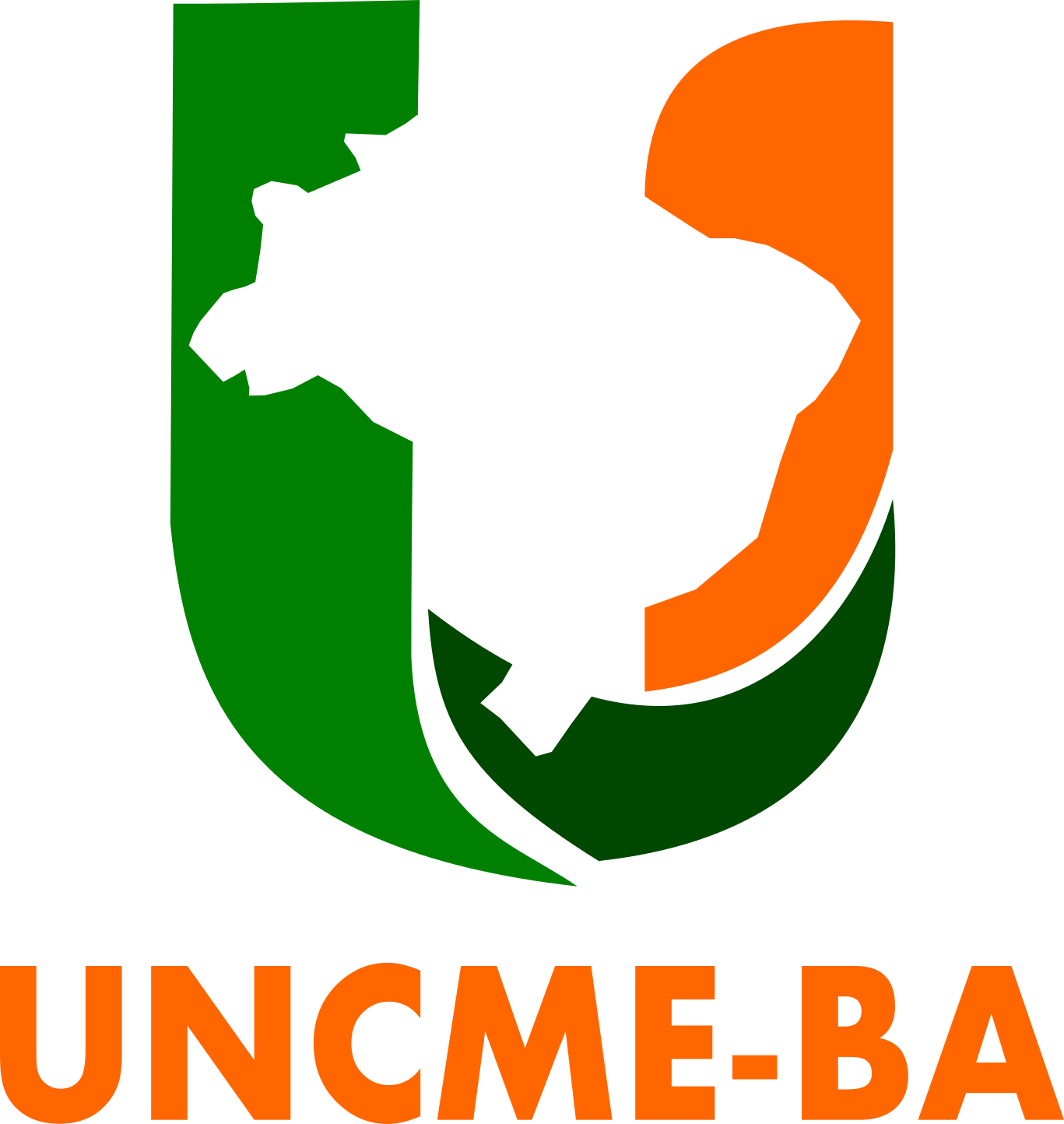 Em curso na Bahia em 2025
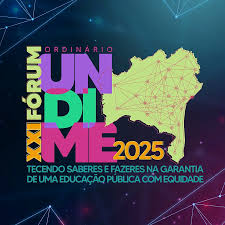 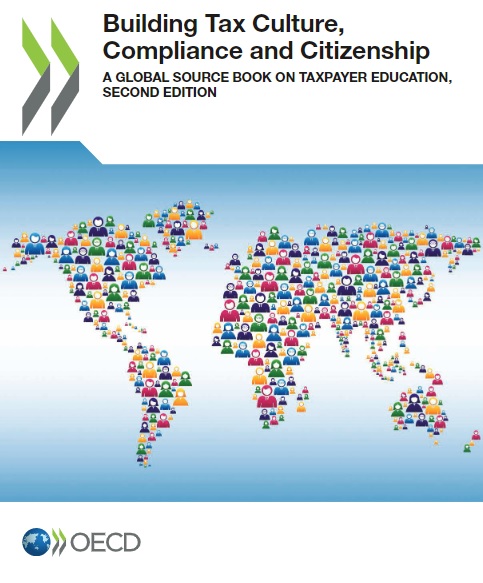 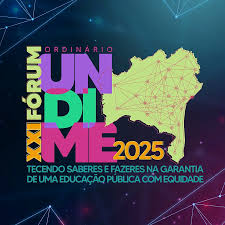 O que propomos?
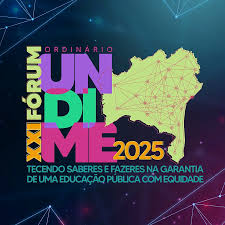 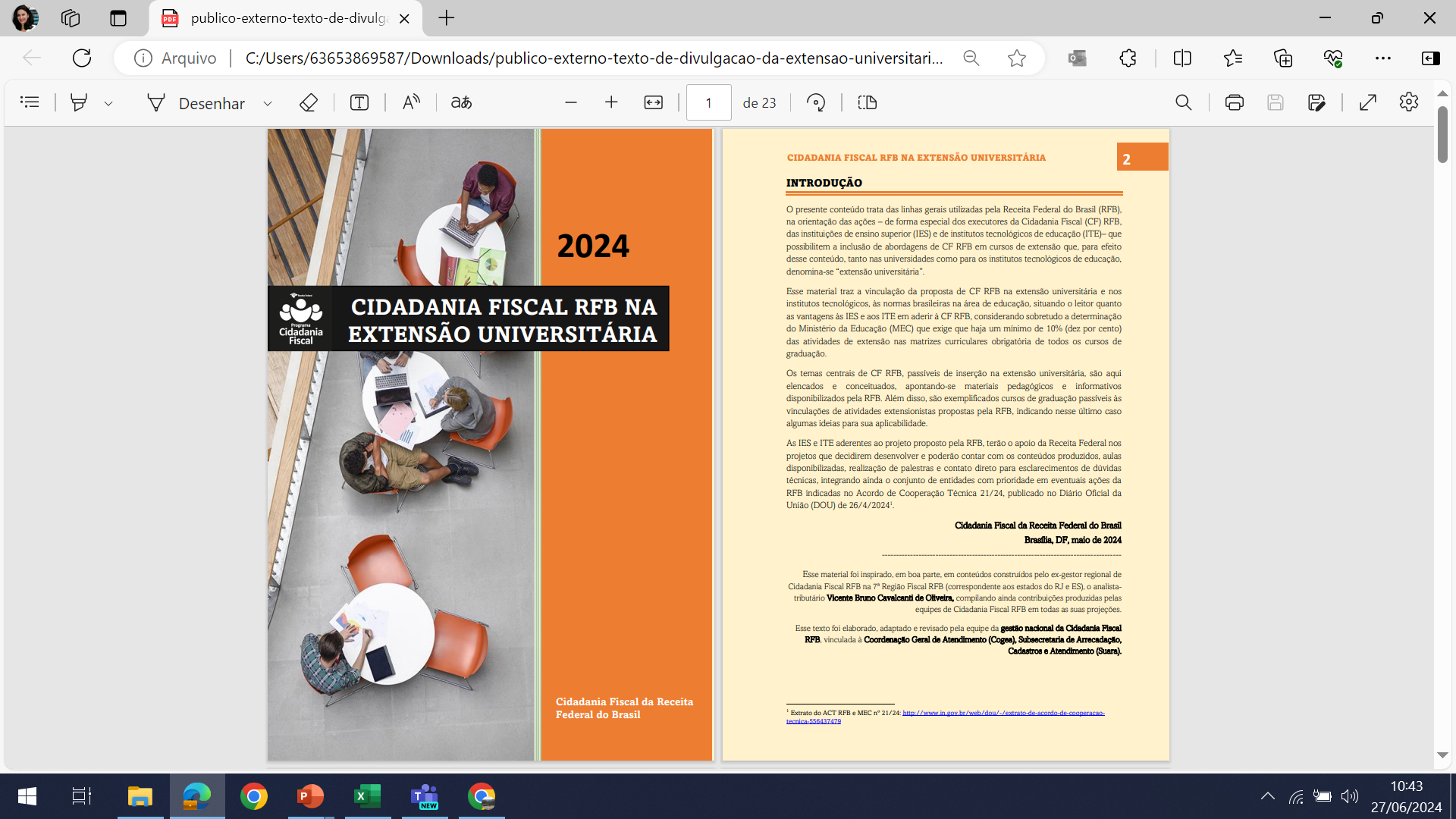 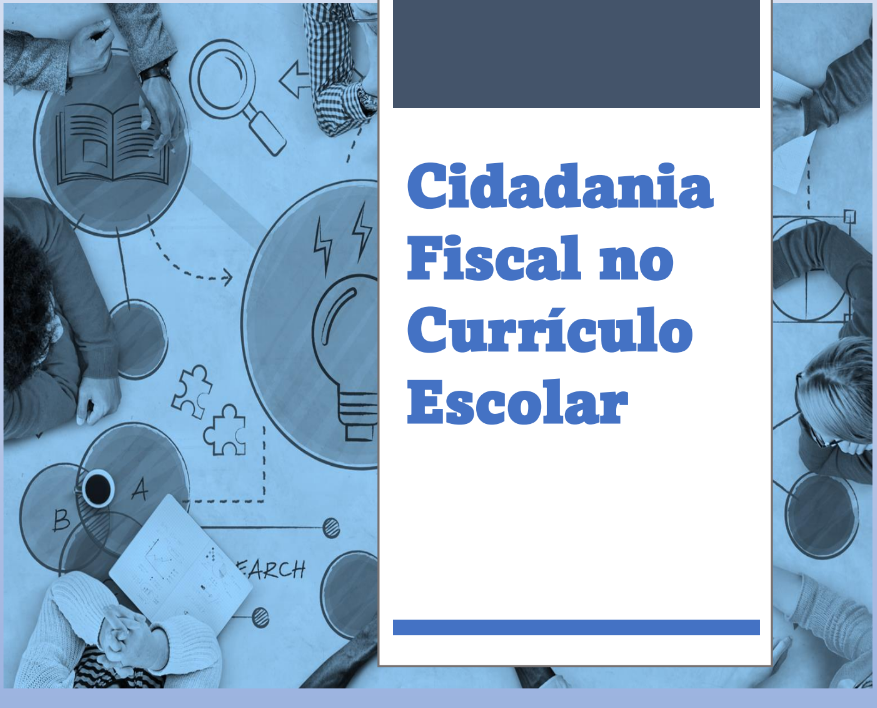 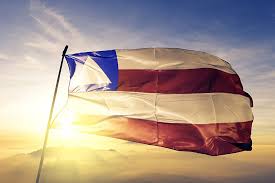 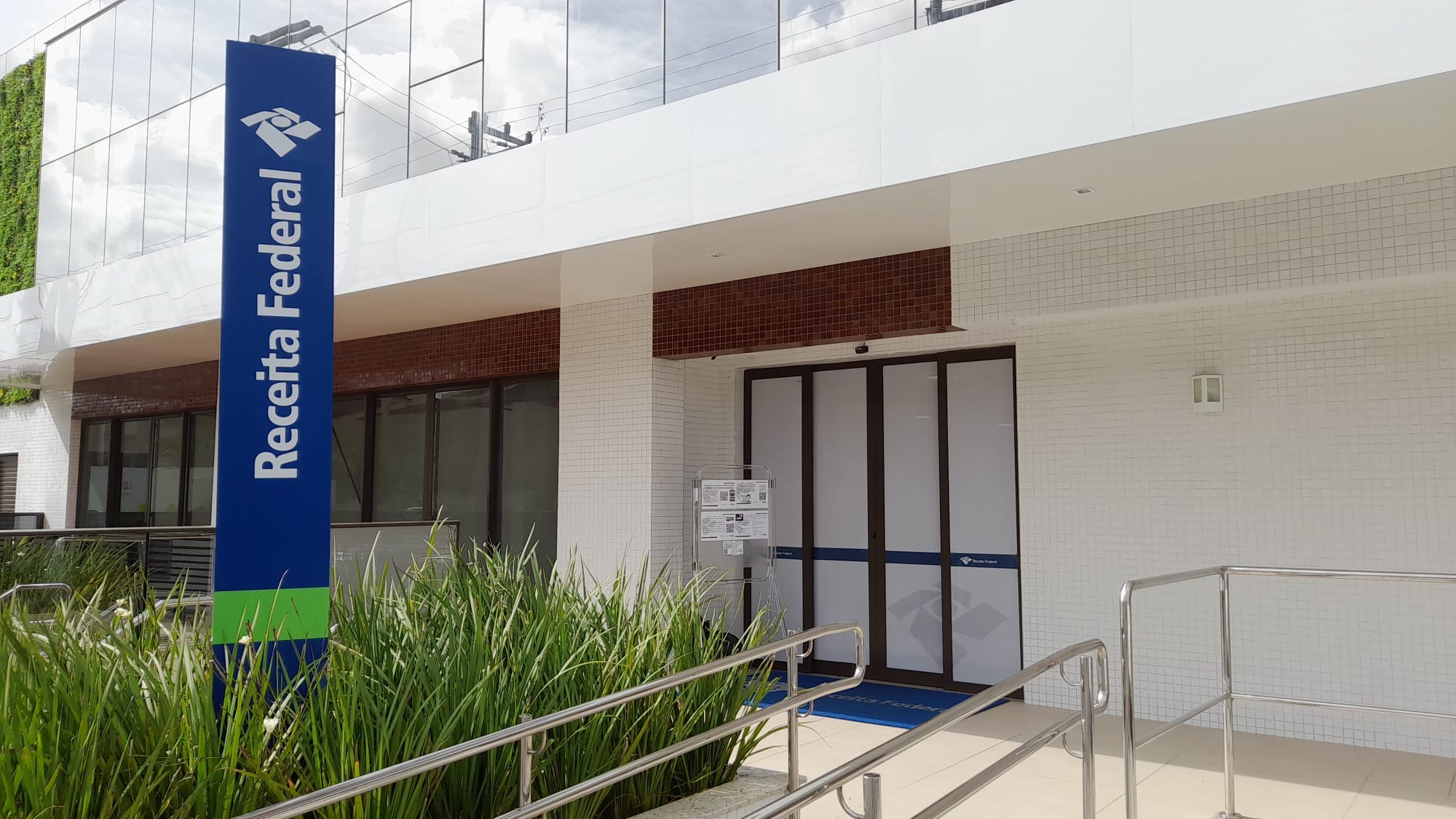 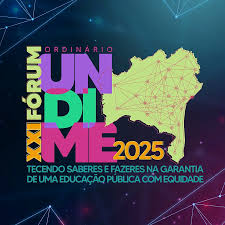 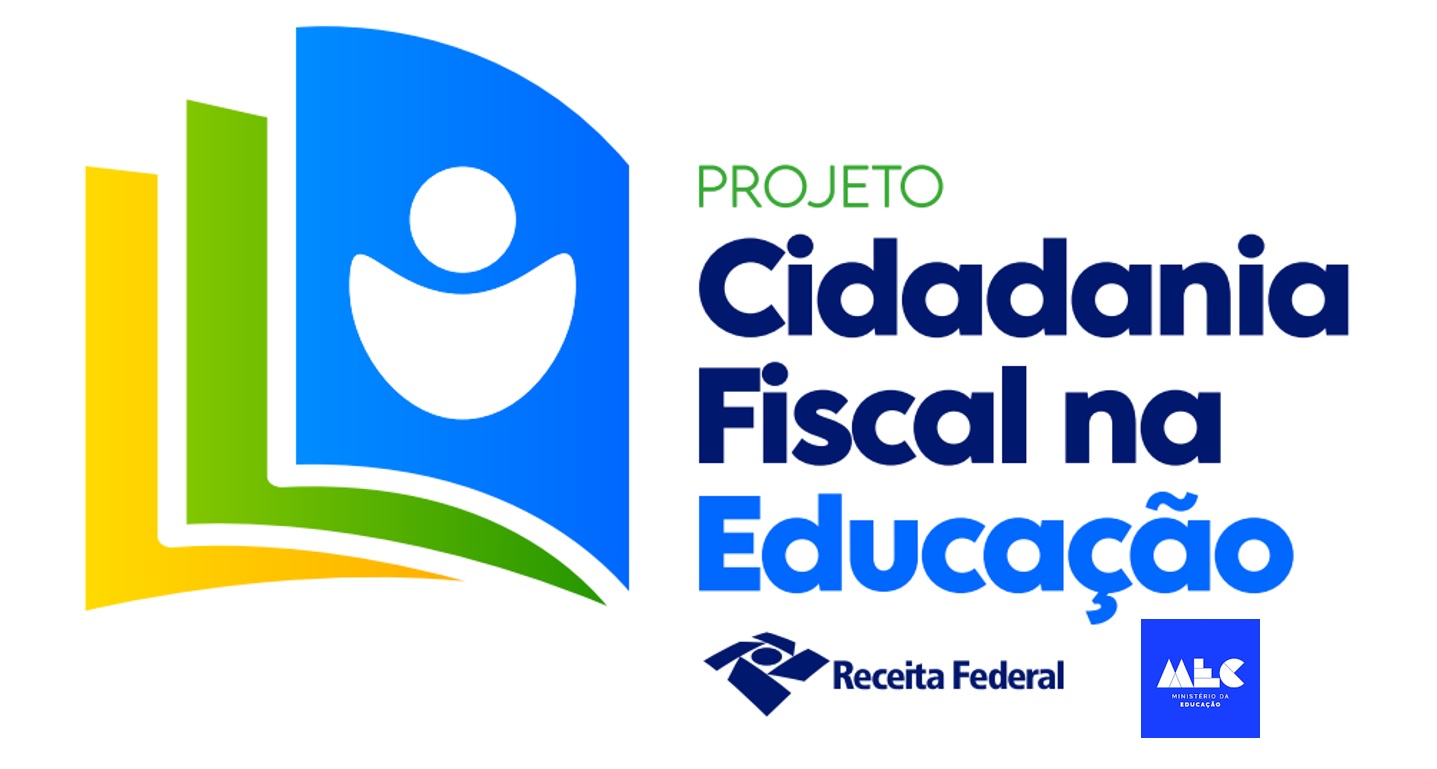 Cidadania Fiscal RFB 
Na extensão e No currículo escolar!
[Speaker Notes: Apresentação do projeto estratégico do gabinete da RFB “ Cidadania Fiscal na Extensão Universitária e no Currículo Escolar.]